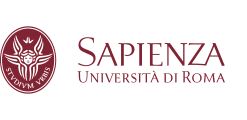 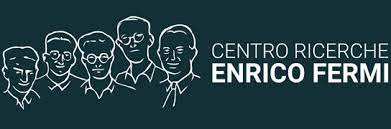 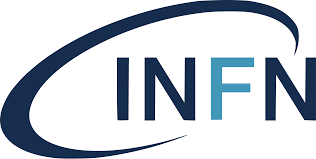 Impact of the beam rate at CNAO
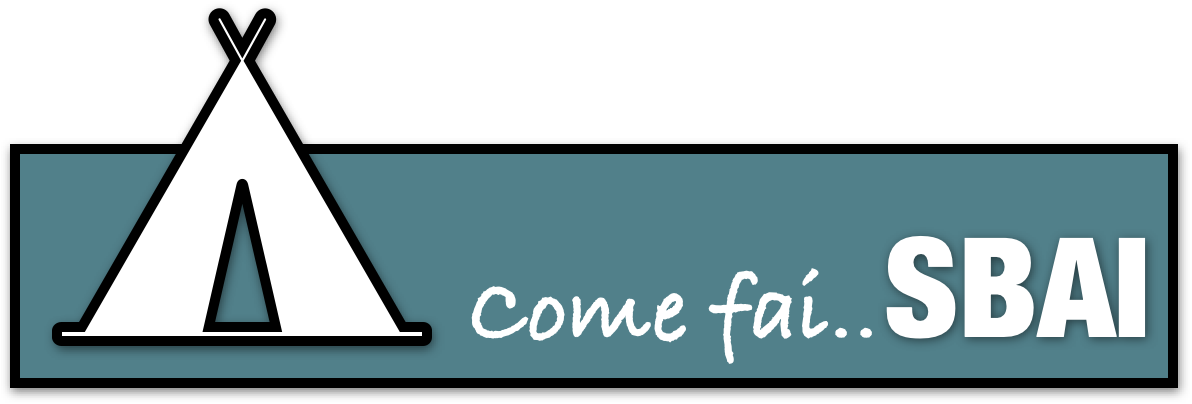 Marco Bon - 31/05/2022
Marco Bon
1
Introduction
The aim of this presentation is to show the impact of the beam rate on the Z-ID and on the trigger efficiency using data taken from CNAO in November 2021

Beam: Carbon ions with 
1) E=200 Mev/N,     Target: C, C2H4,     Events            (for cross section measurement)
2) E=(150, 300, 400)MeV/N,    Target: C,      Events              (for calibration purposes)
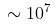 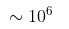 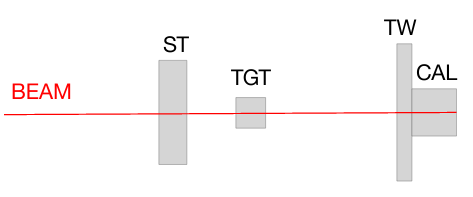 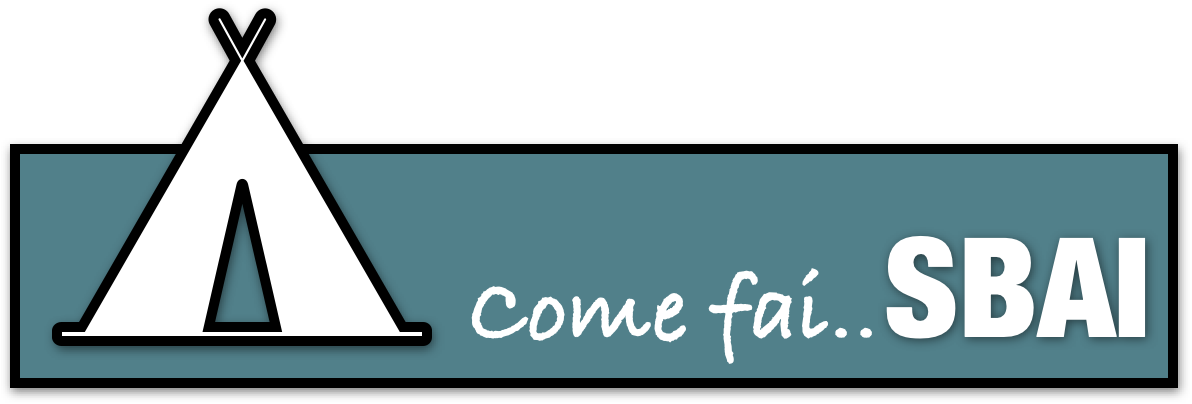 Marco Bon
2
Charge in the central bars
In the central bars (8-9-10) we don’t see clearly the expected peaks
200 MeV/u — All run
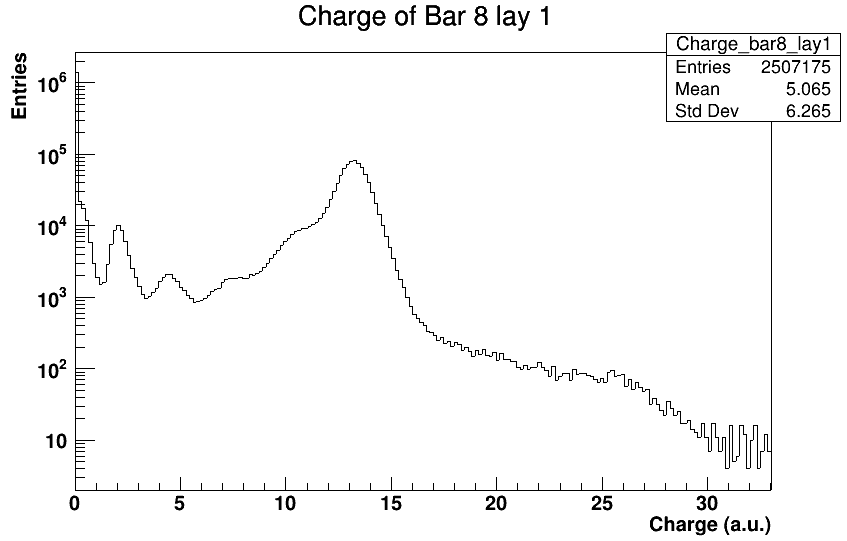 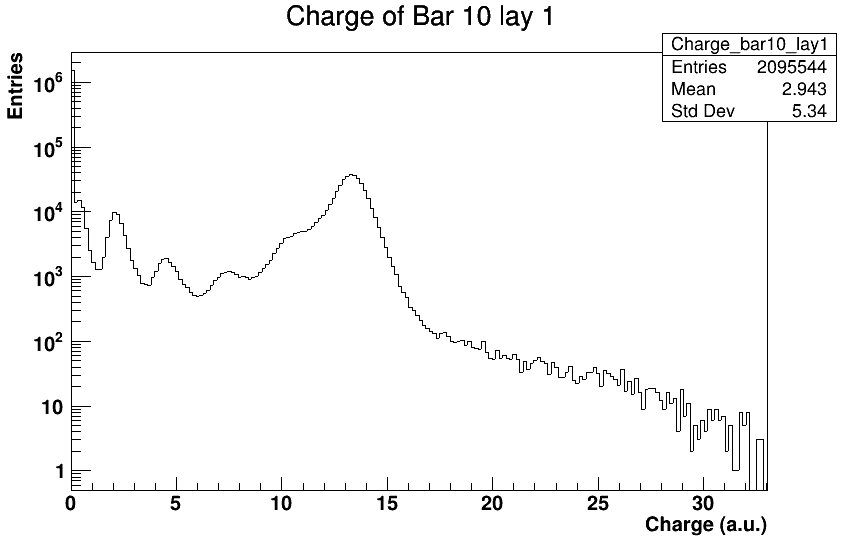 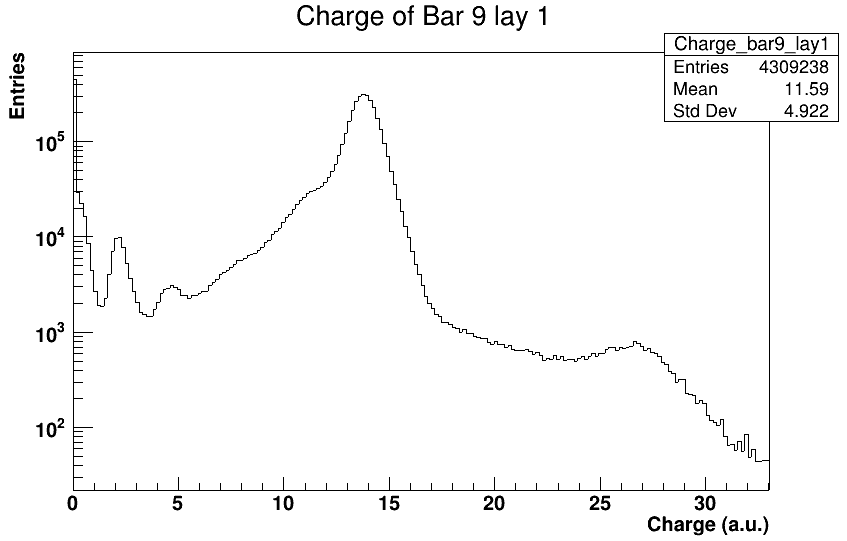 DATA
DATA
DATA
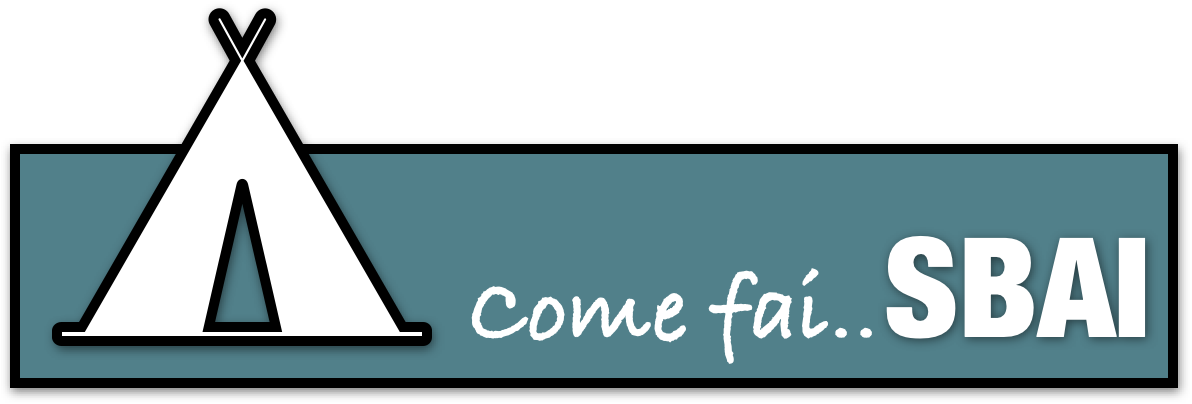 Marco Bon
3
Charge in bars 7-11
For the “lateral” bars we don’t have the same effect
200MeV/N — All runs
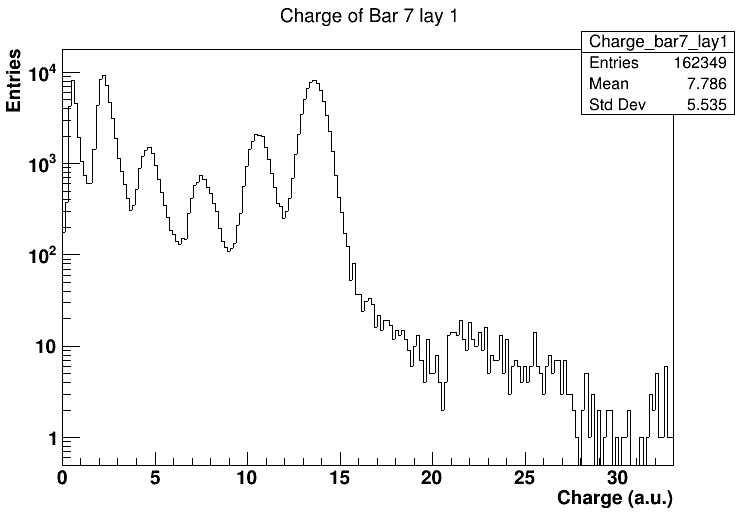 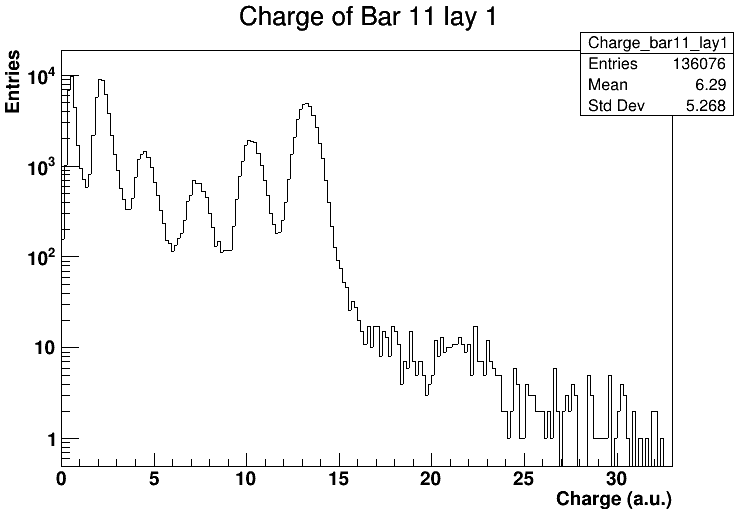 DATA
DATA
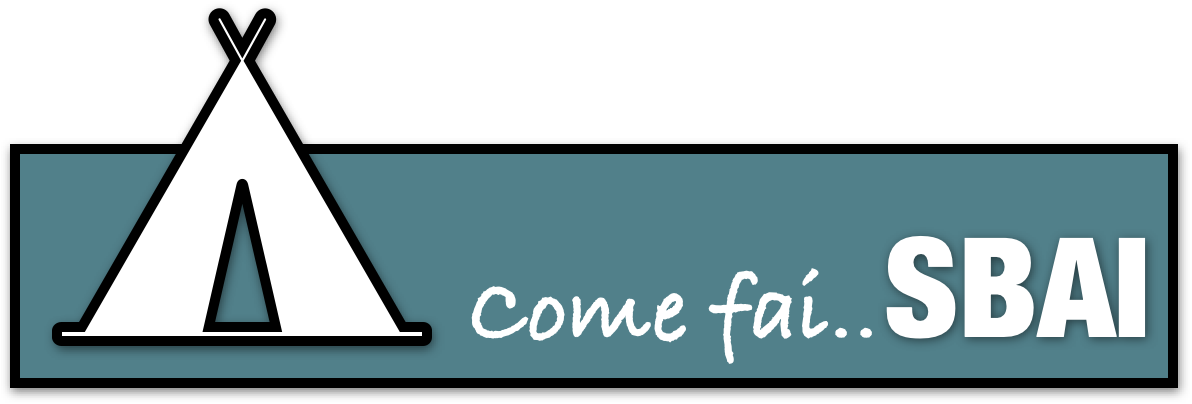 Marco Bon
4
Beam rate
In order to understand the problem we studied the rate.
200 MeV/u — All run
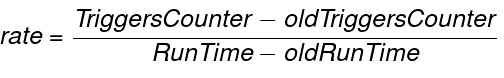 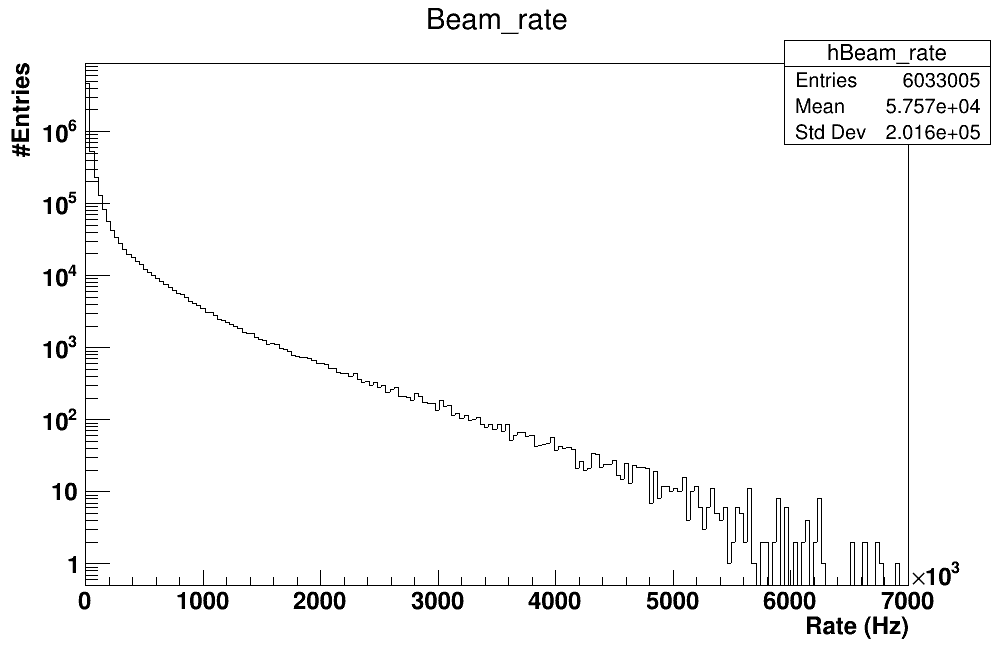 Values of the order of MHz
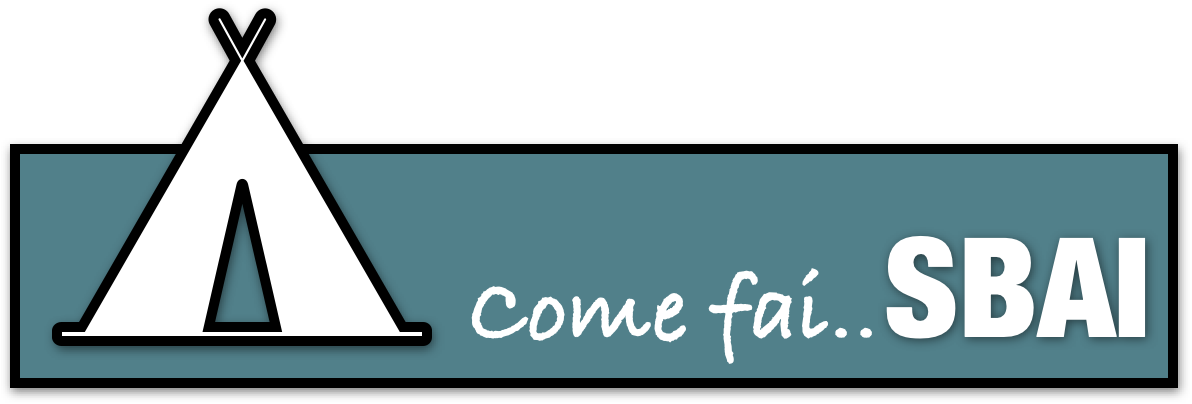 Marco Bon
5
ST waveform
Pile-up estimation
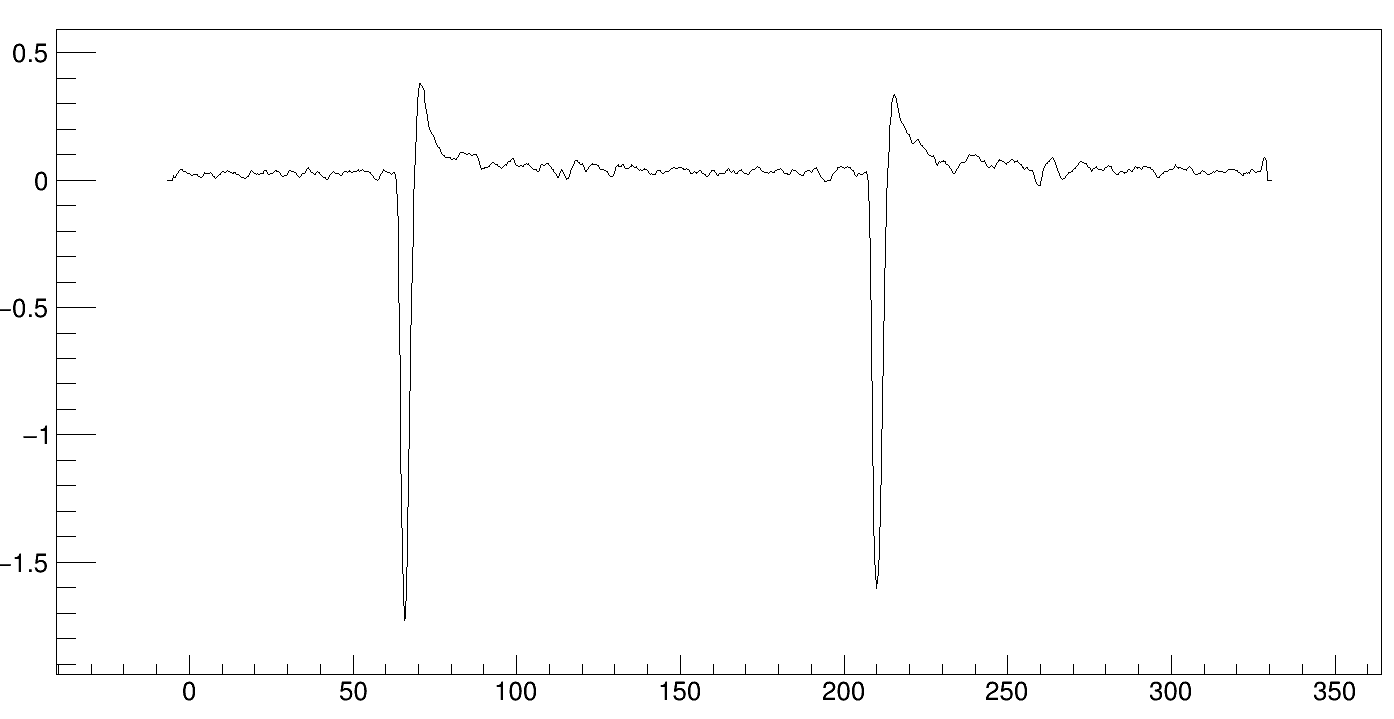 Amplitude (mV)
Because of this high rate we tried to quantify the pile up with the start counter
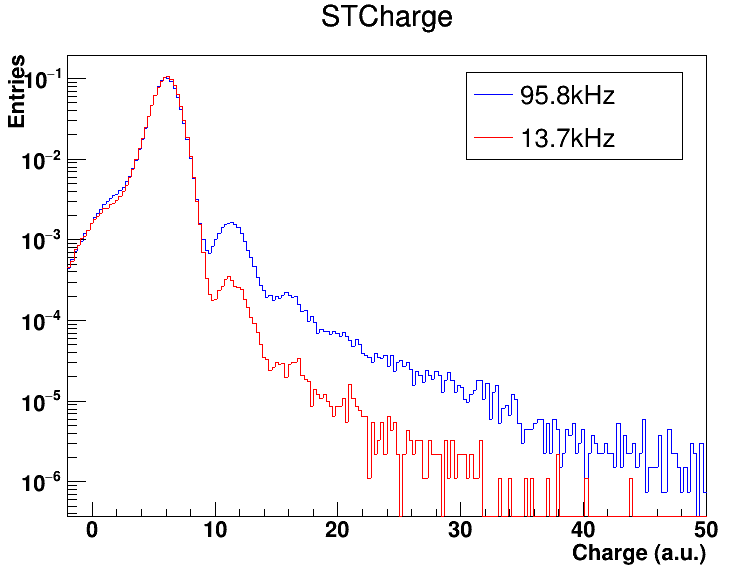 t (ns)
STCharge
1C
2C
3C
…
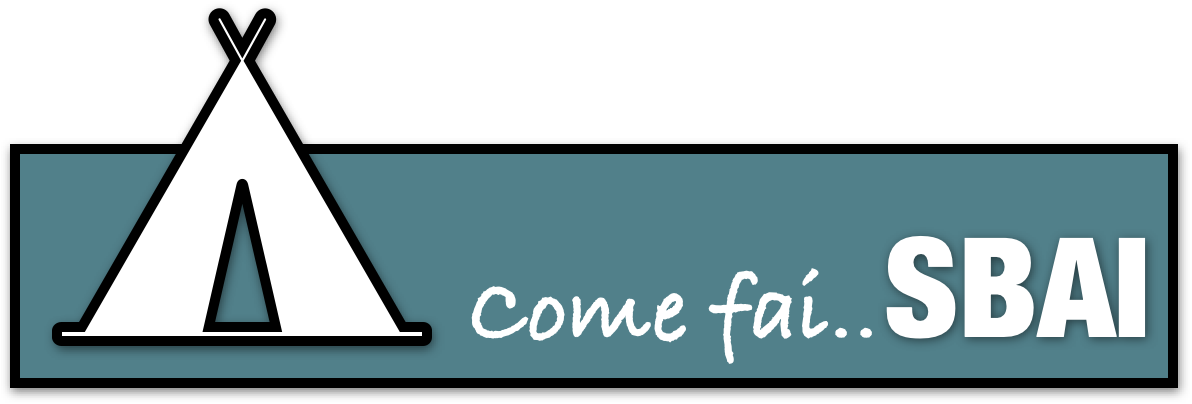 Marco Bon
6
Pile-up estimation
The fraction of pile up events depends on the beam rate and it varies between 0.4% and 2.5% within all the acquired runs
The estimated pile-up is not enough to justify the absence of peaks in the central bars
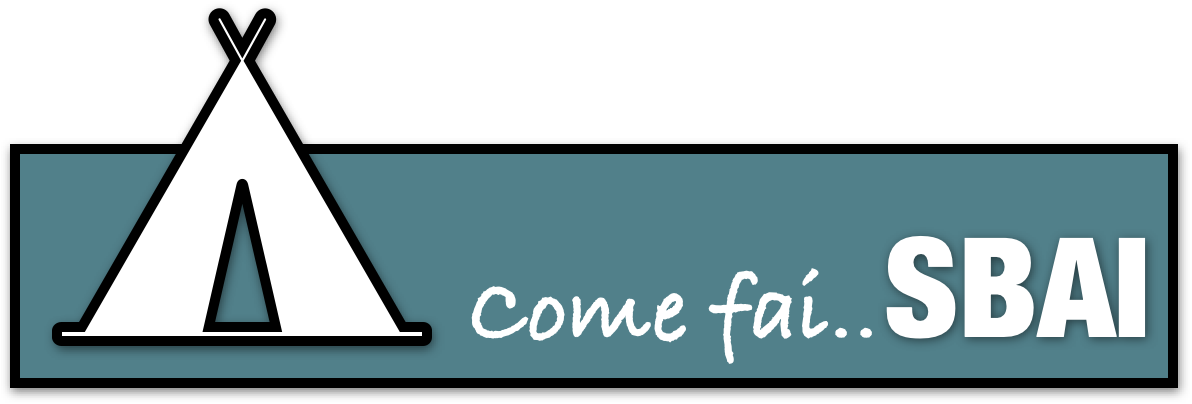 Marco Bon
7
TW Amplitude vs rate for the central bars
At high rates the TW is not able to correctly compute the charge

200 MeV/u — All runs
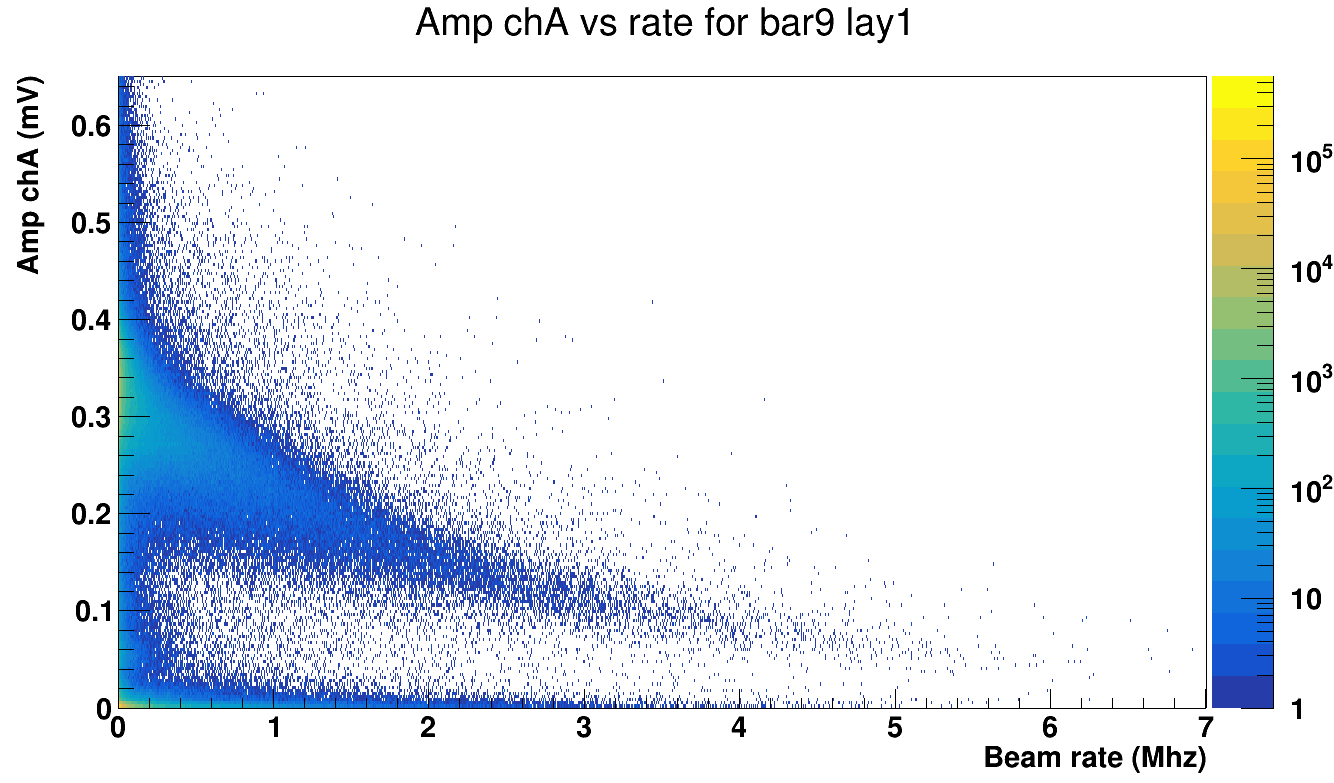 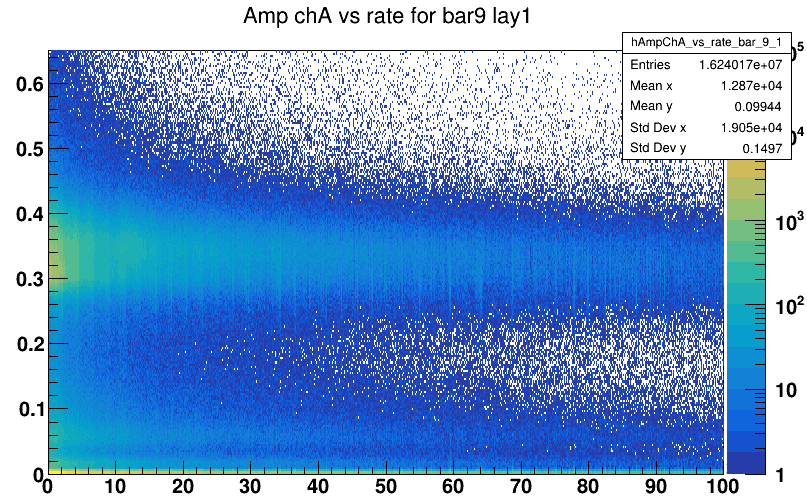 Amp chA (mV)
ZOOM
Beam rate(kHz)
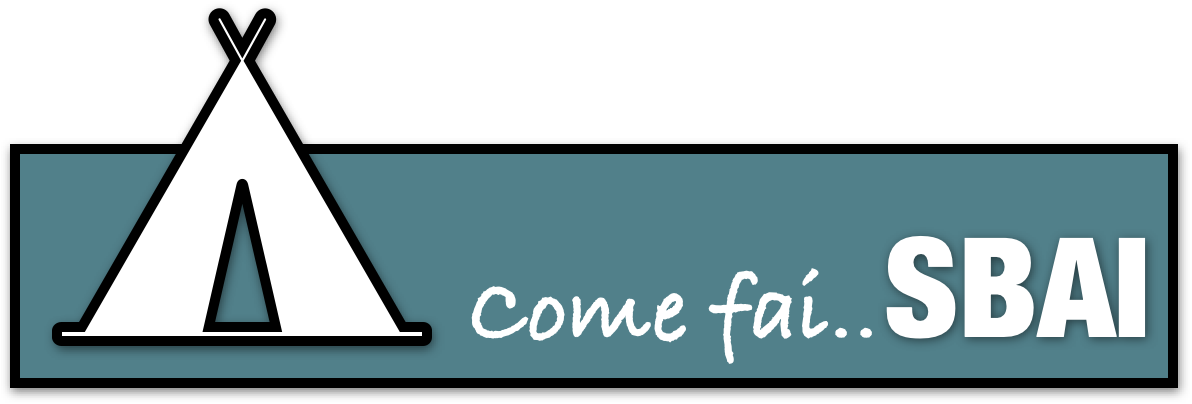 Marco Bon
8
TW Amplitude vs rate for the lateral bars
For the “lateral” bars we don’t have the same effect

200 MeV/u — All runs
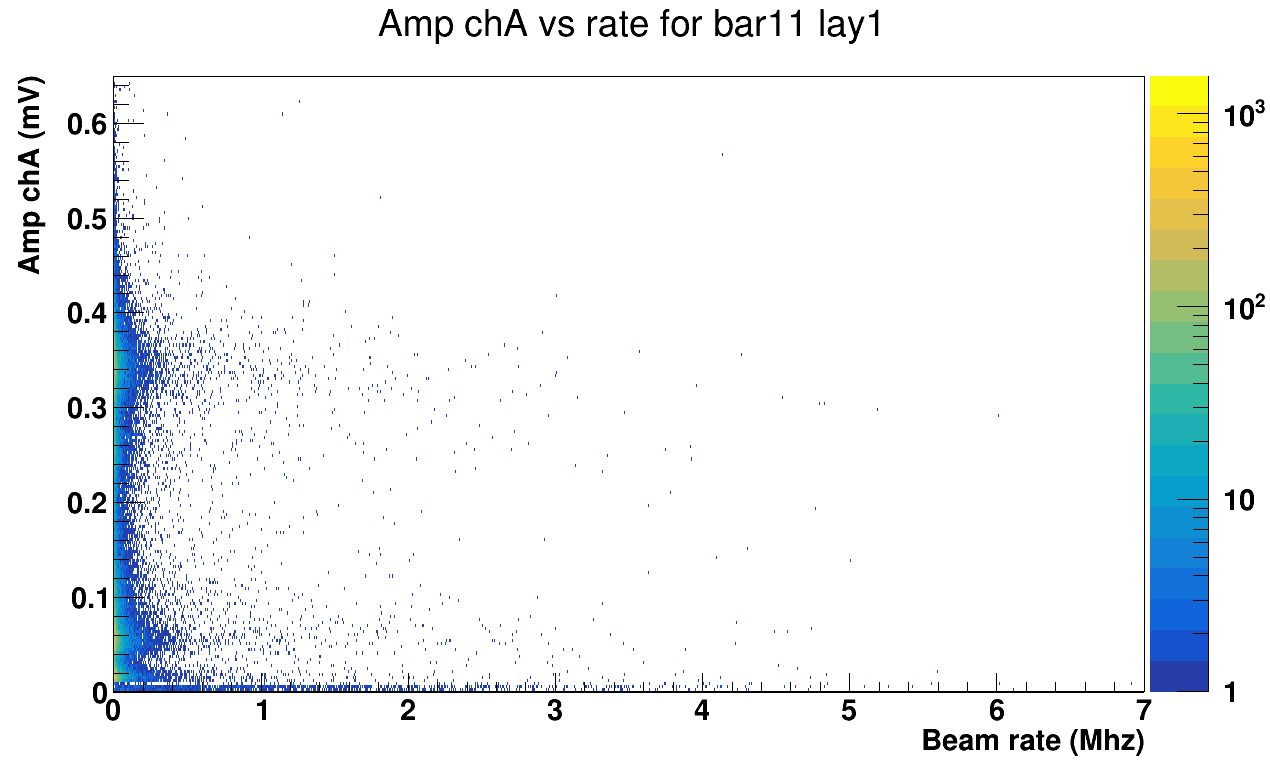 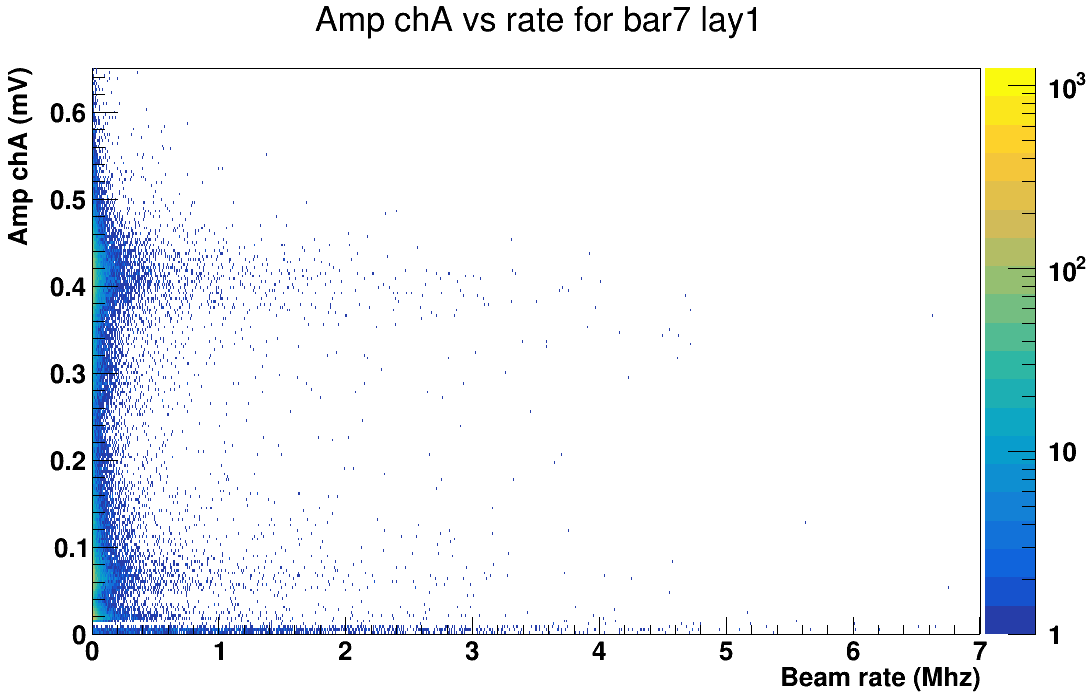 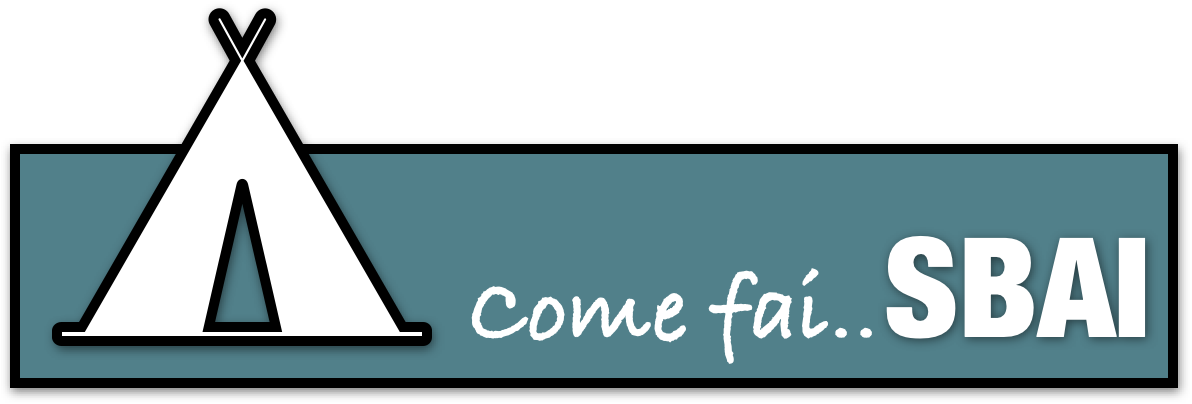 Marco Bon
9
Calibration used for GSI data does not fit well on CNAO data. In order to calibrate the charge with the Eloss_MC for all bars separately Birks law was used. 
For the central bars, most affected by the high beam rate, to make the peaks more visible, a cut was placed on the charge distributions, imposing that  Beam_Rate<1kHz
Energy loss calibration
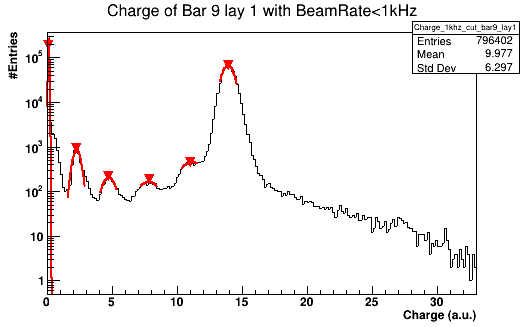 DATA
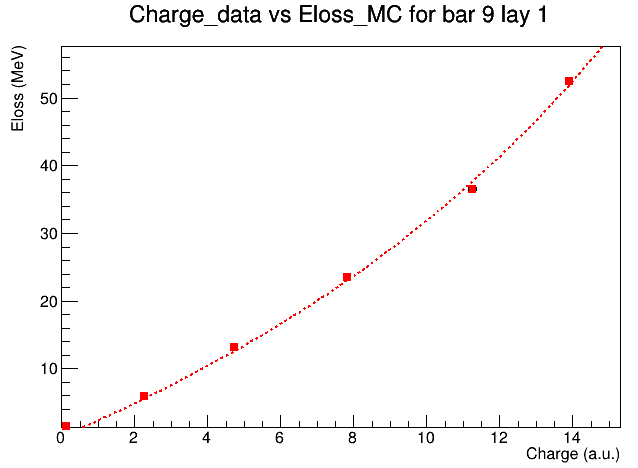 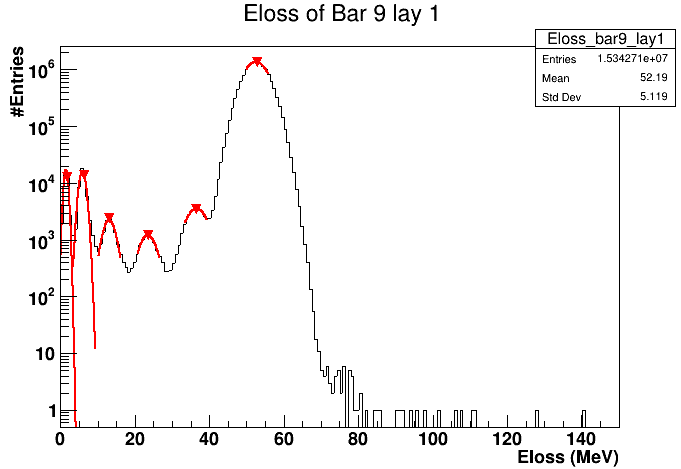 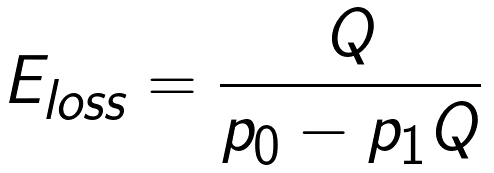 MC
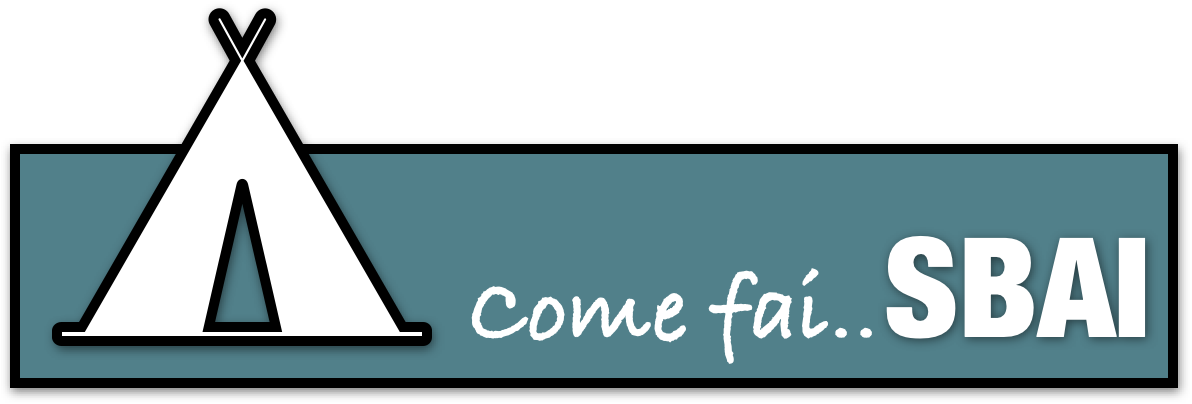 Marco Bon
10
Energy loss calibration
The calibration works quite well. Here is reported the Eloss of the whole layer 1 after calibration compared with the MC
200 MeV/u - All runs
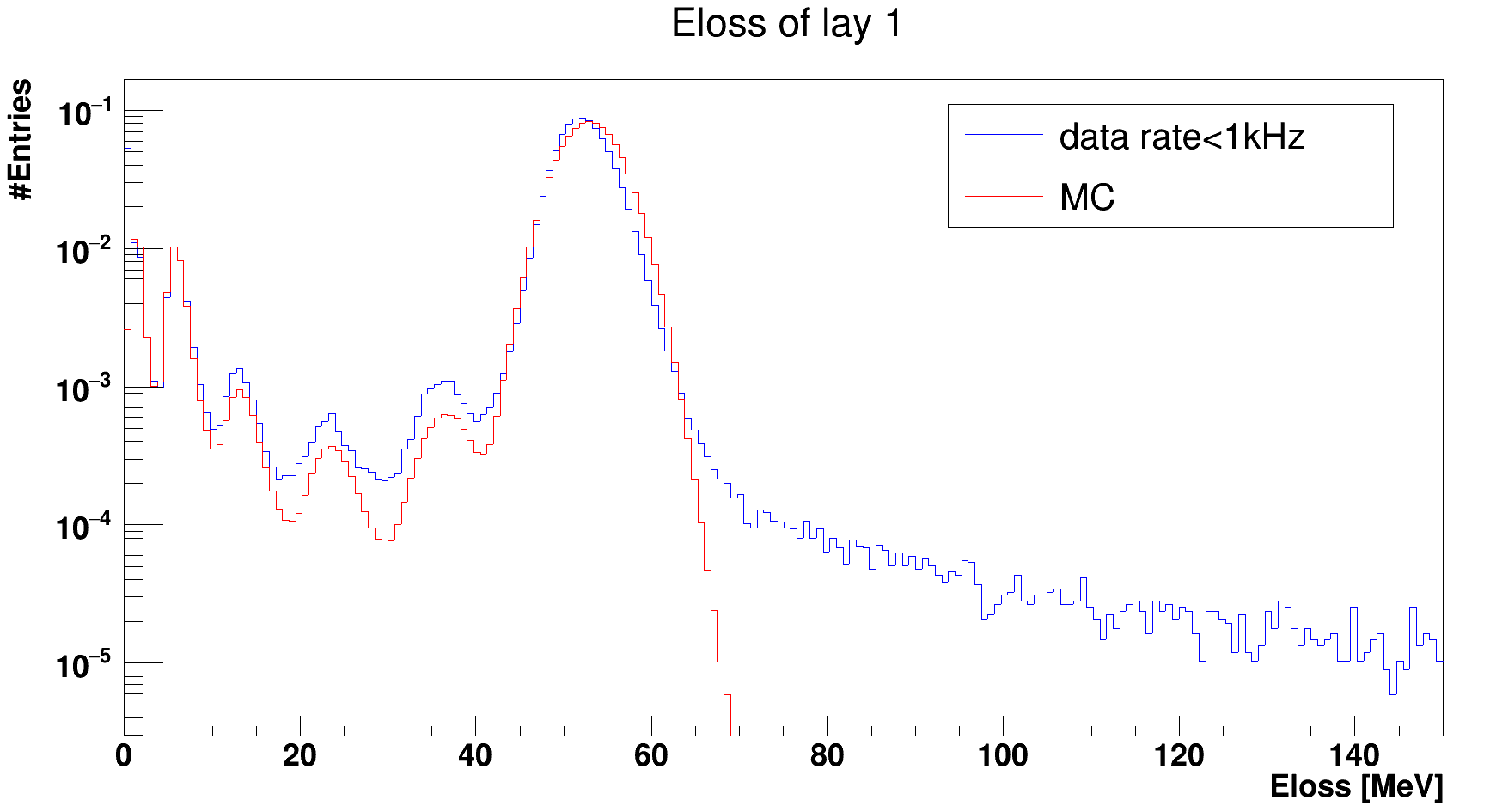 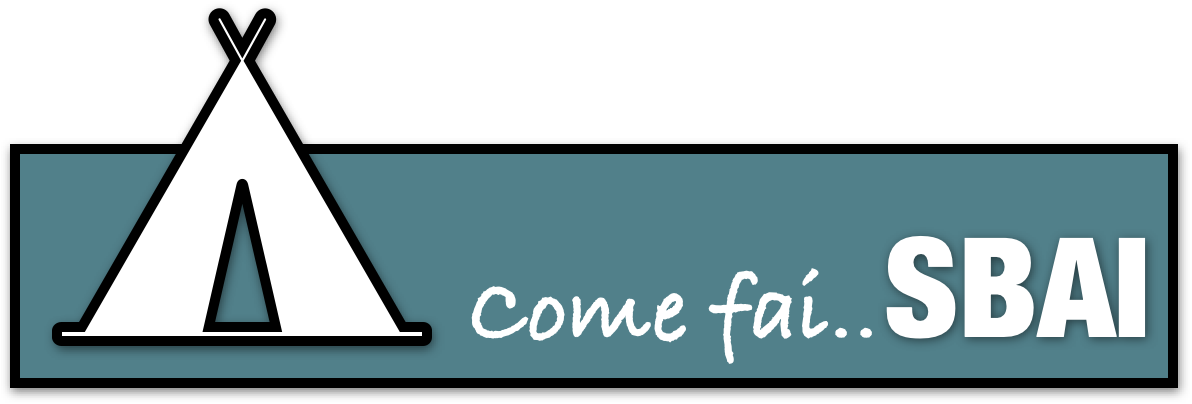 Marco Bon
11
Introducing the rate into MC simulation
In order to parameterize the Eloss response to the beam rate, we did a smearing of the MC based on experimental data.
To do this, we studied the average Carbon peak value of the central bars as a function of the beam rate.
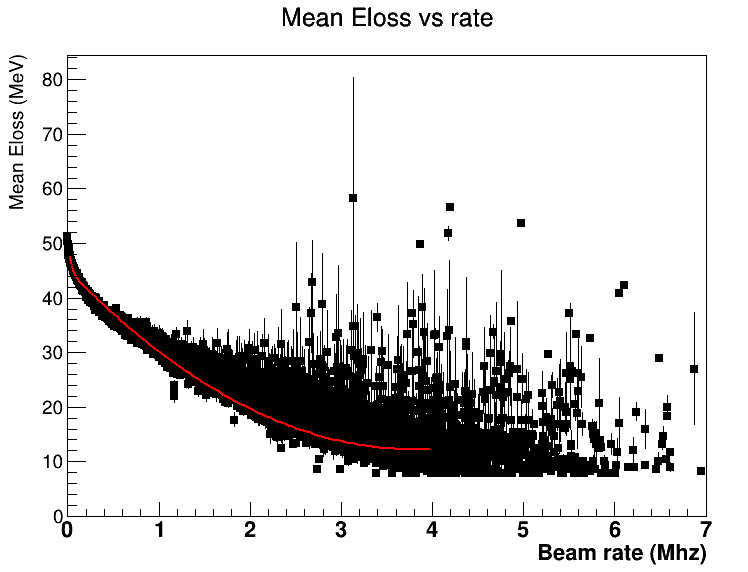 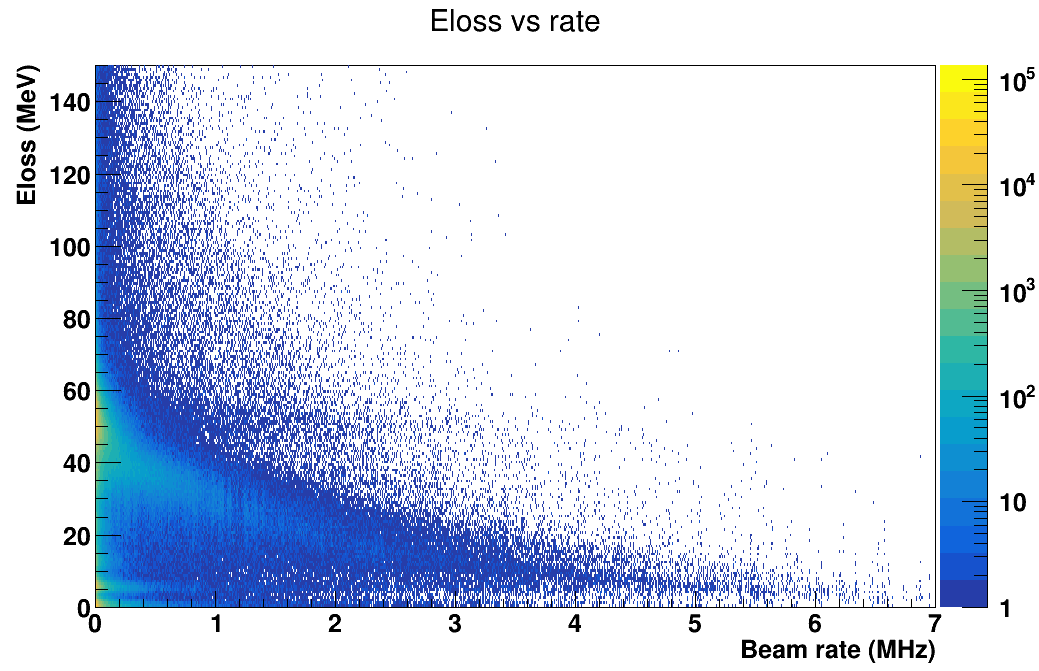 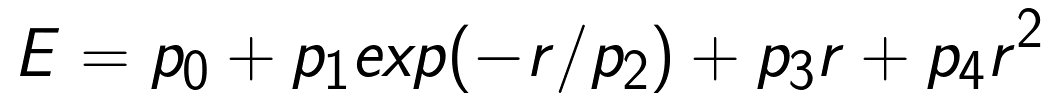 ProfileX( )
DATA
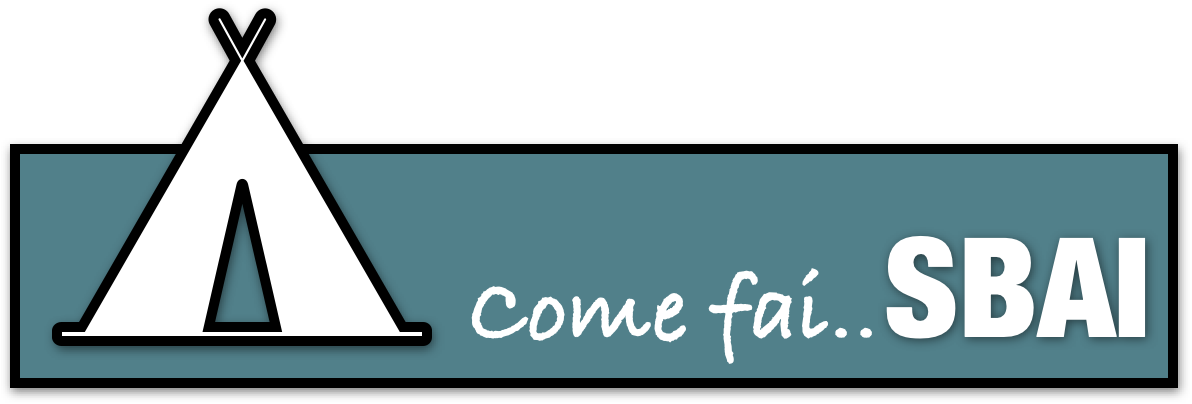 Marco Bon
12
Introducing the rate into MC simulation
200 MeV/u — Only MB
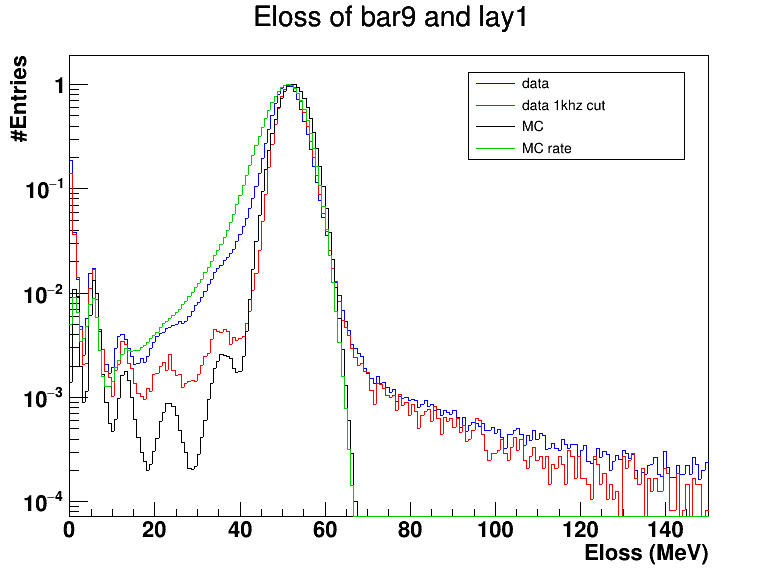 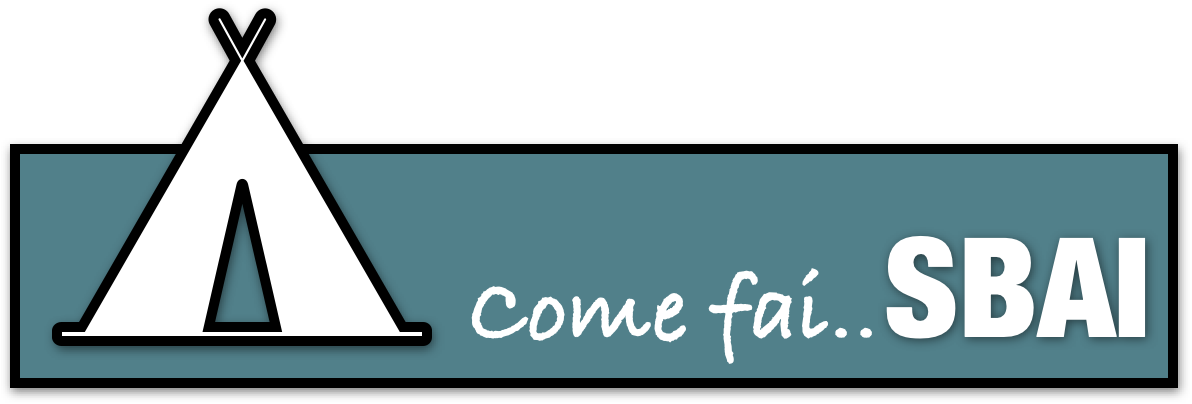 Marco Bon
13
Z identification
In order to apply the Z reconstruction algorithm we have to find the Bethe-Bloch parameters
Only the primary fragments produced in the interaction of the beam with the TG are considered.
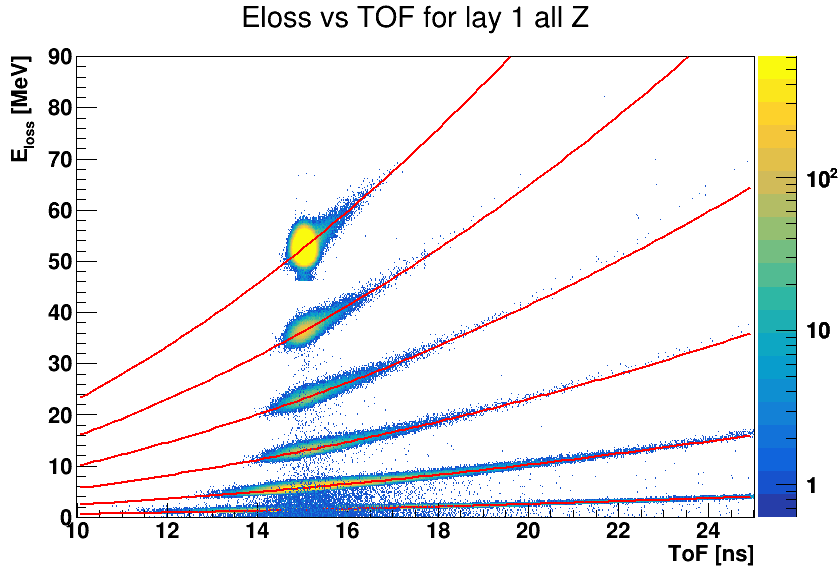 MC
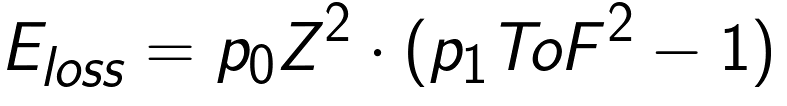 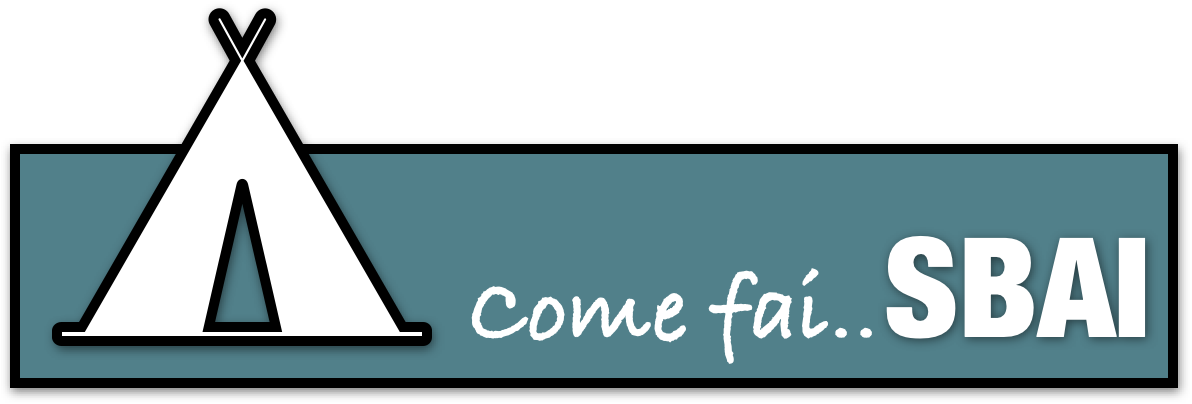 Marco Bon
14
Z identification - no rate
We studied the performance of Z-ID on the reconstructed hit with only the experimental resolution (NO RATE)
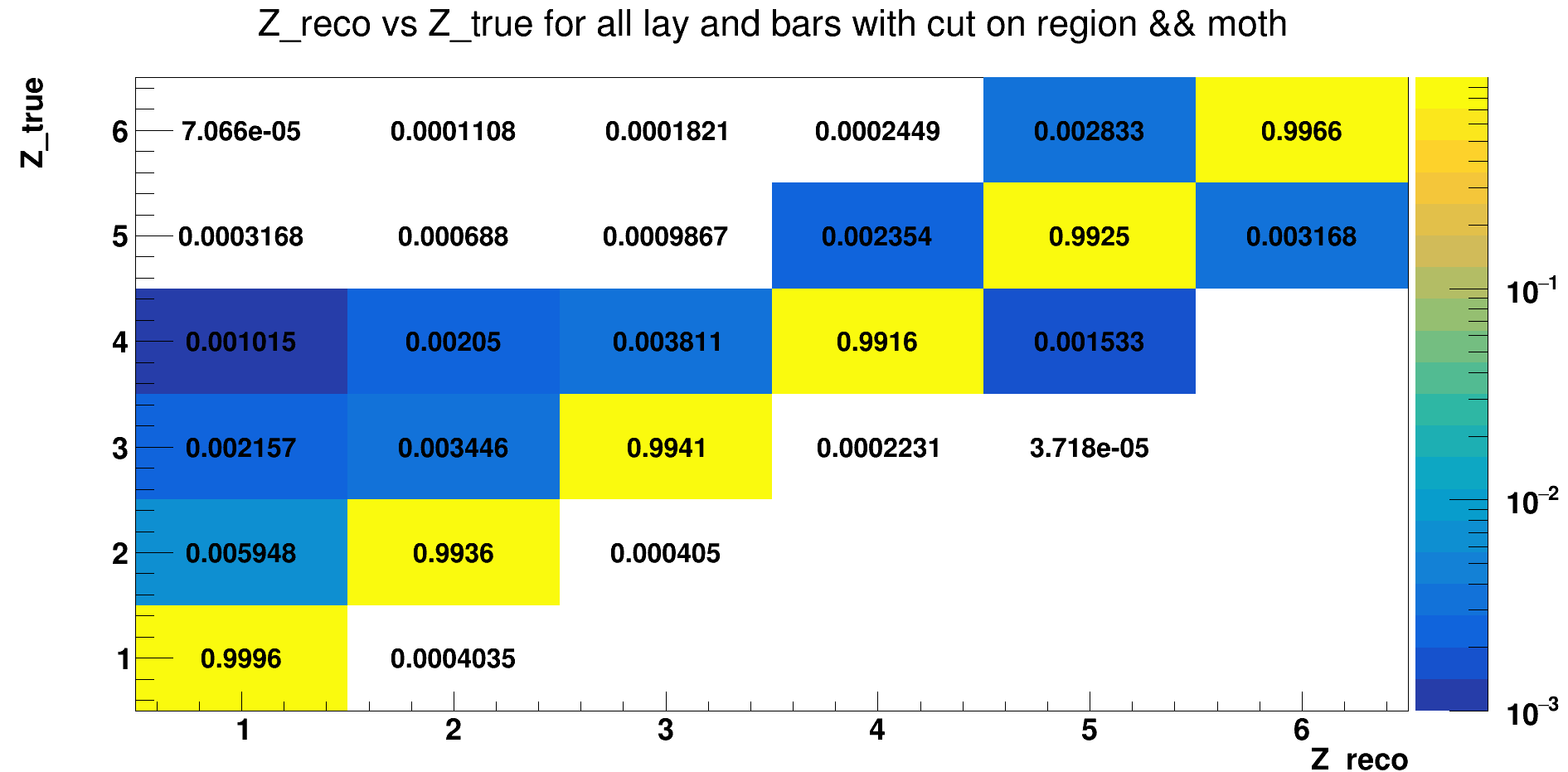 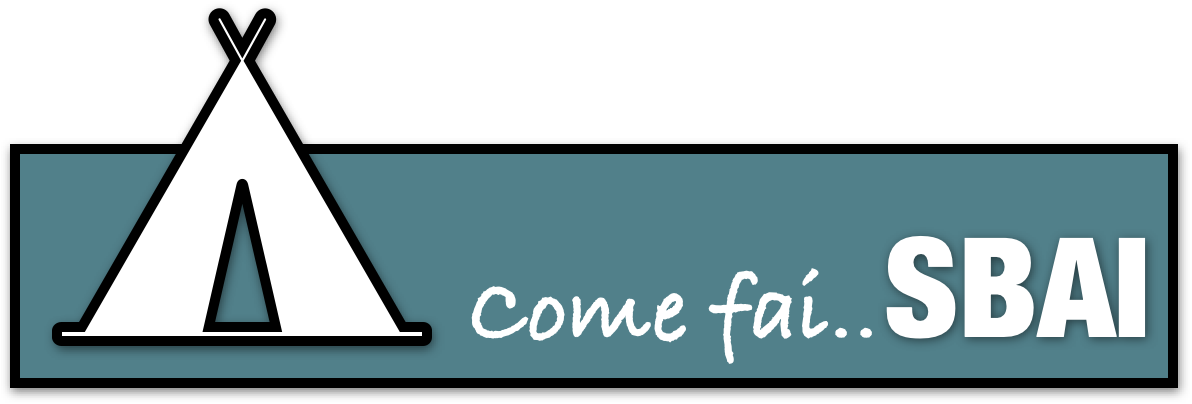 Marco Bon
15
Z identification - rate
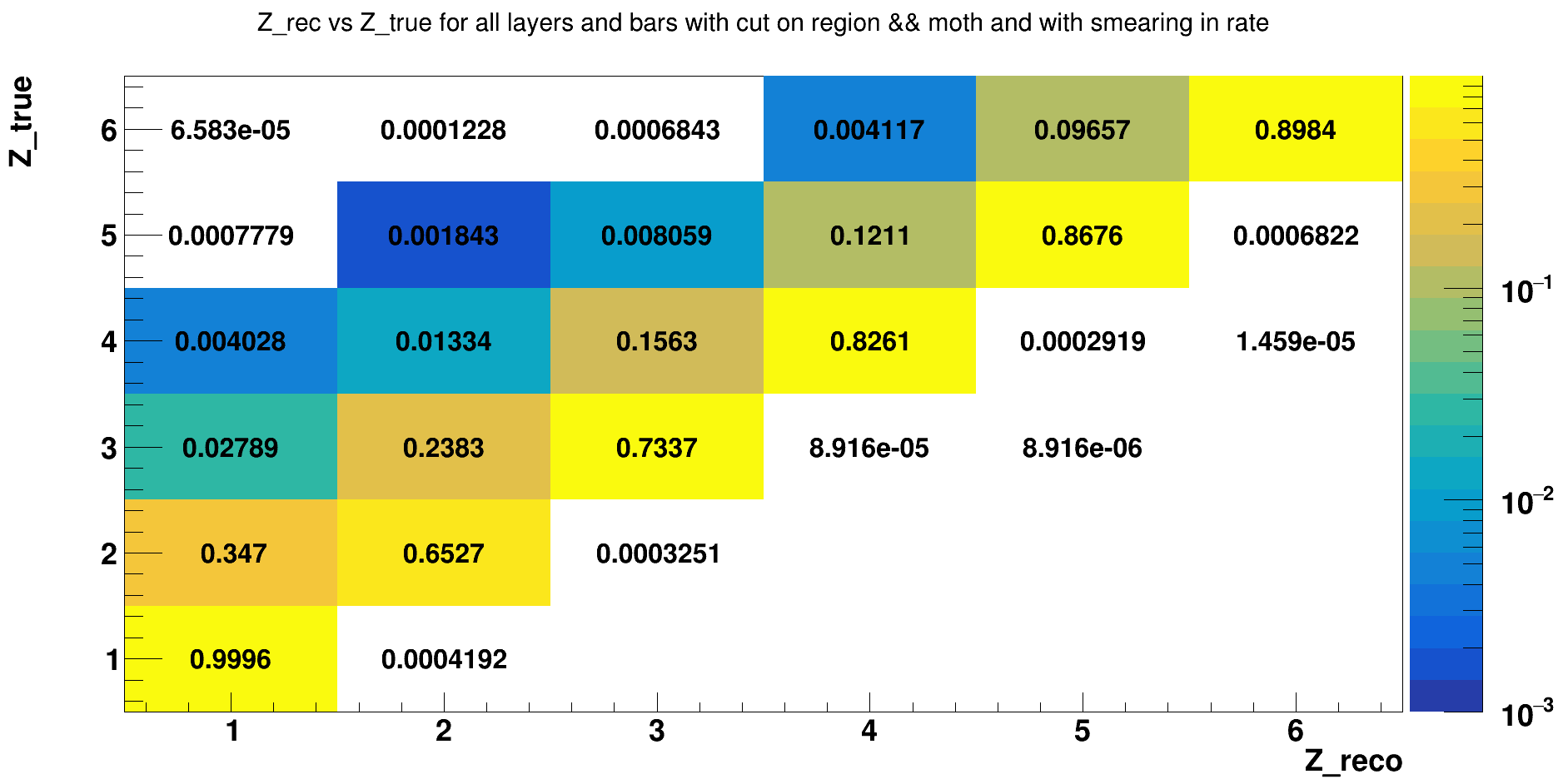 At 13kHz the rate effect on the reconstructed hit is not too evident
55kHz
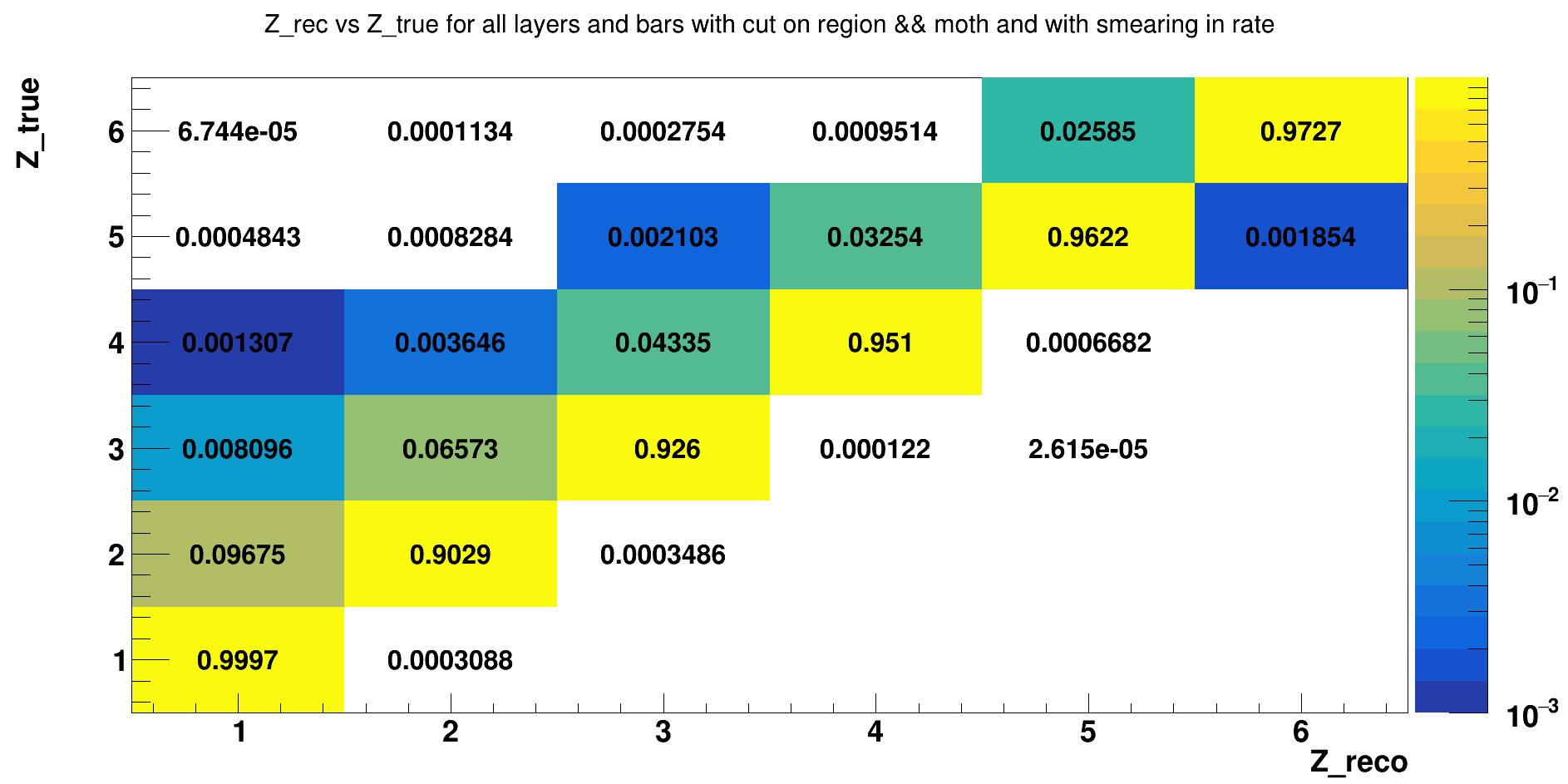 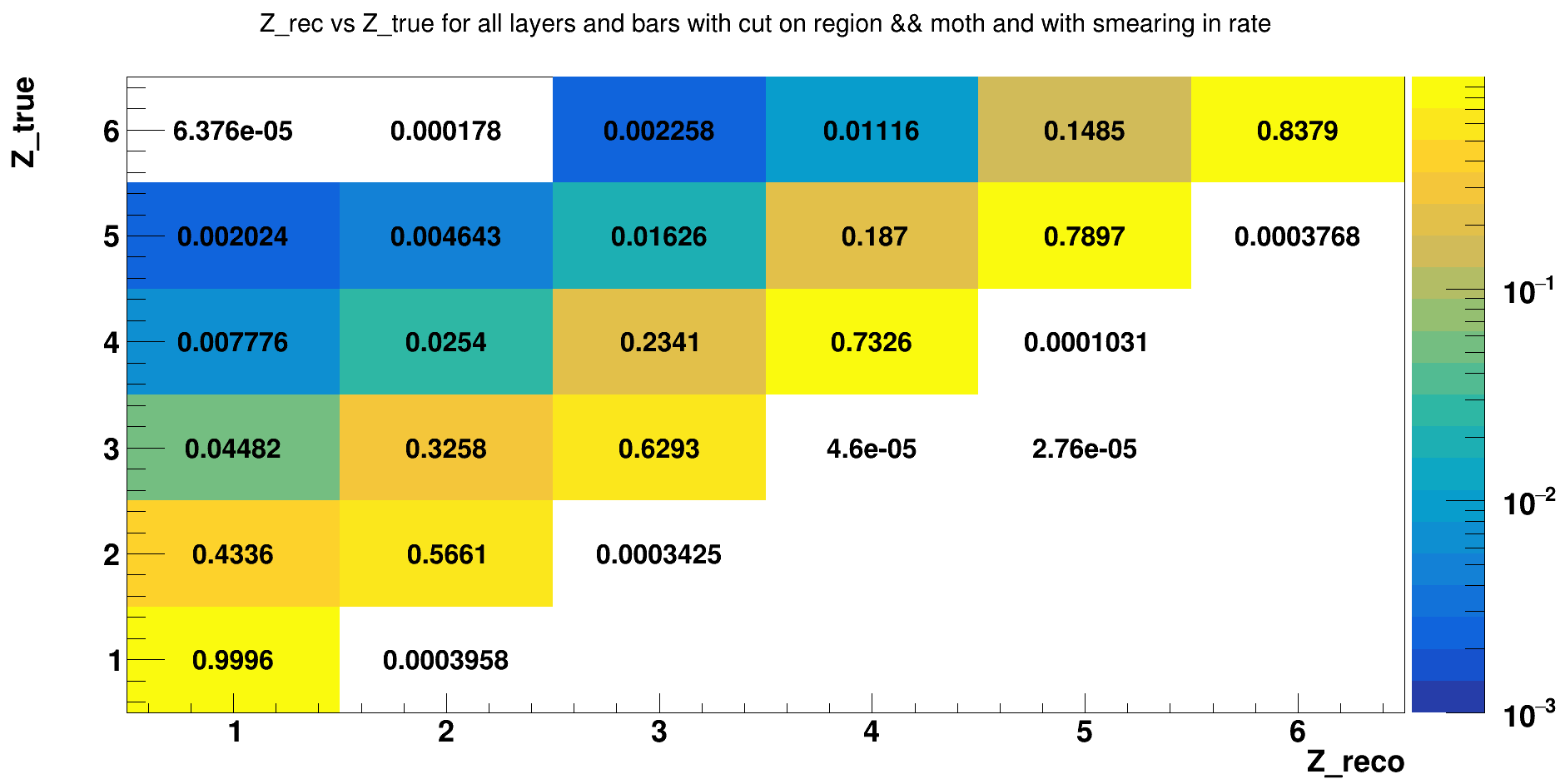 13kHz
96kHz
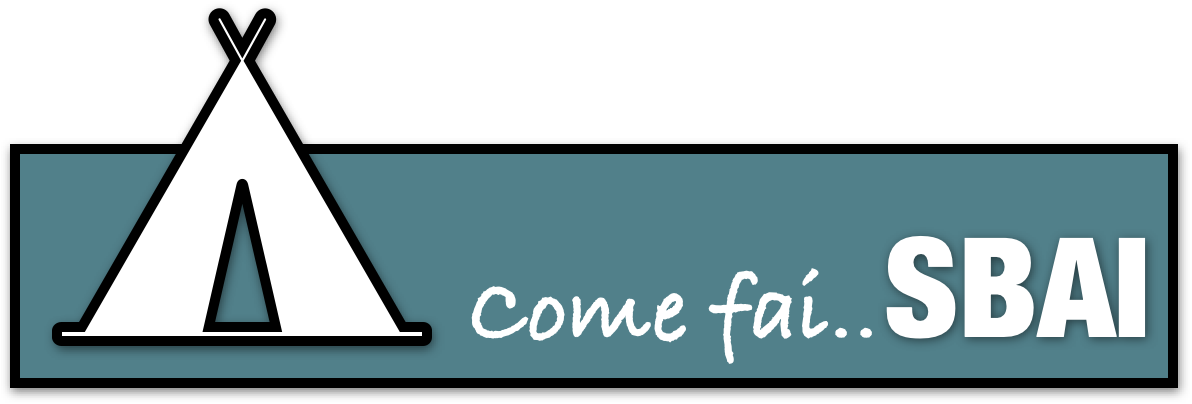 Marco Bon
16
Trigger efficiencies
We also studied the impact of the beam rate on trigger efficiency using the calibrated and reconstructed data
number of points acquired with the MB trigger that would have fired the fragmentation trigger.
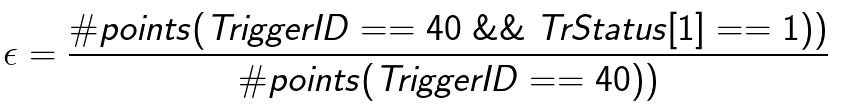 number of points acquired with the MB trigger
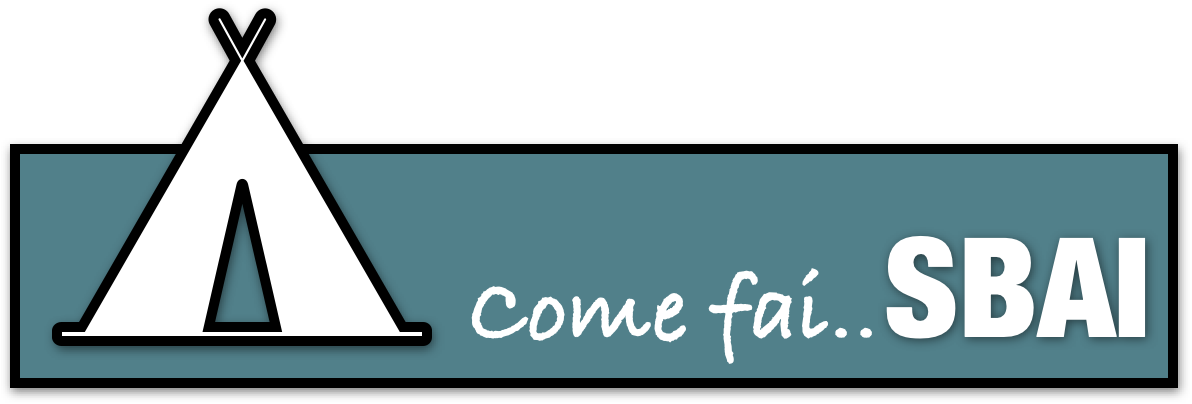 Marco Bon
17
Trigger efficiencies -13 kHz
We focused our attention on the run in which the mean beam rate was 13kHz
For boron, the results are different  from those of Lorenzo Marini's work, but taking the events below 1kHz, even with reconstruction (point), we get the same values. 
200 MeV/u — run (2500-2959)
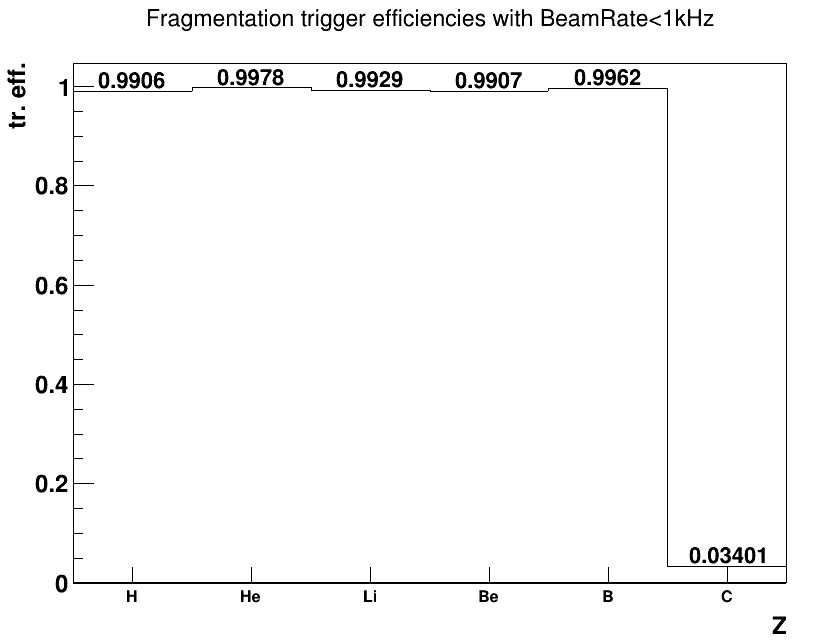 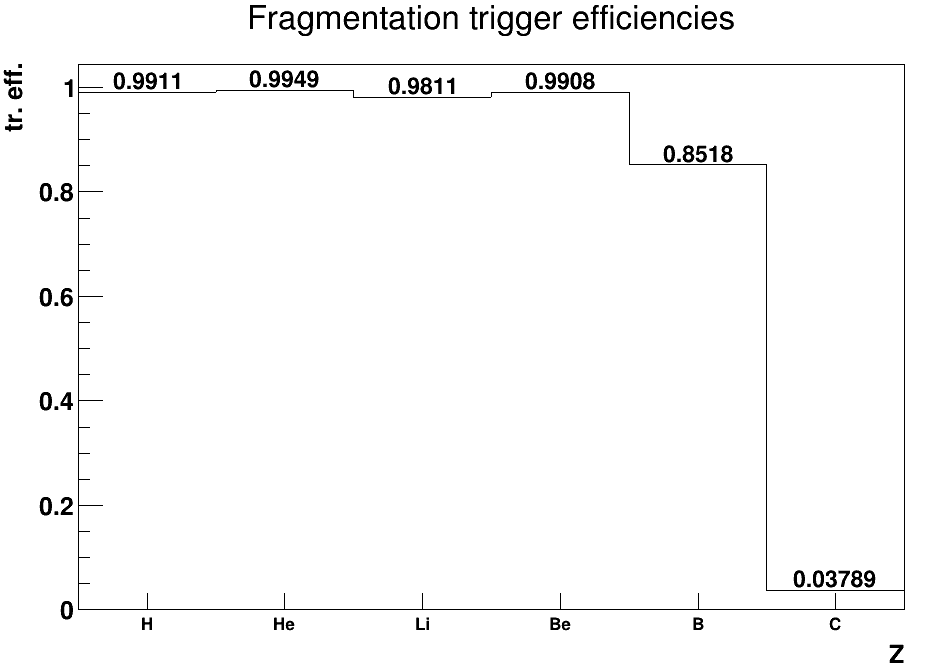 DATA
DATA
1kHz cut
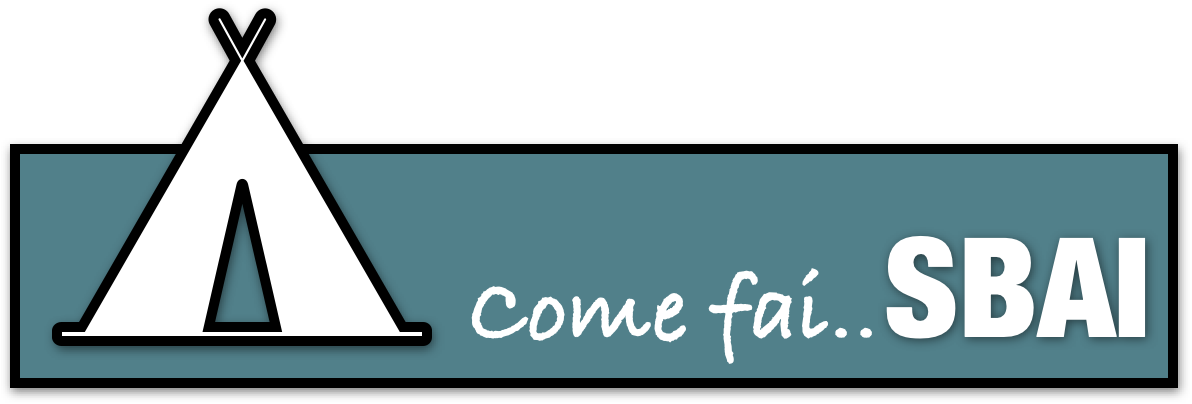 Marco Bon
18
Conclusions
The fraction of pile up events is small (0.4%-2.5%)

We introduced in the MC simulation the effect of the beam rate to study
	
		1. the performance of the Z-ID on the reconstructed hit

		2. the trigger efficiency






We are trying to apply the efficincies to fragmentation data to recover the MB ones. At the moment there are some discrepances that we are checking…
At 13kHz the rate effect is not too evident
At 13kHz for boron fragments the trigger efficiency varies from 0.85 to 0.99 with a cut on the beam rate of 1kHz
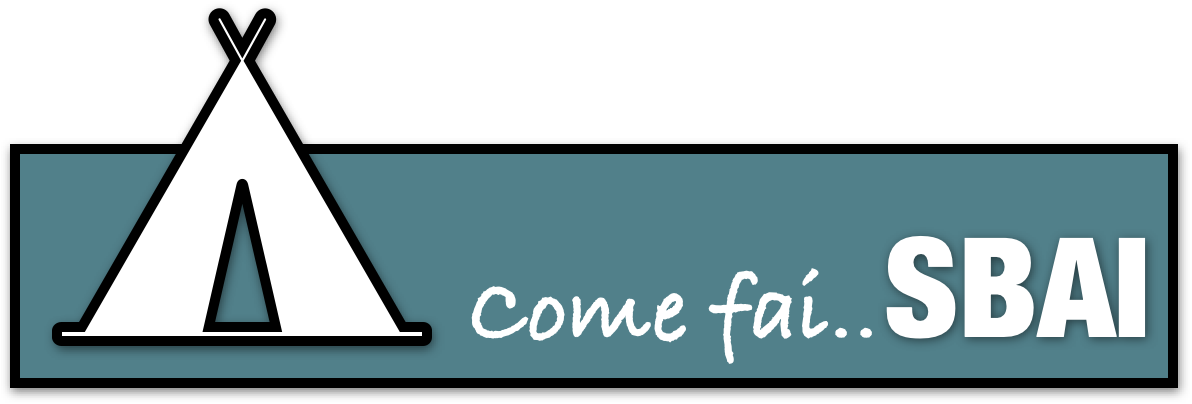 Marco Bon
19
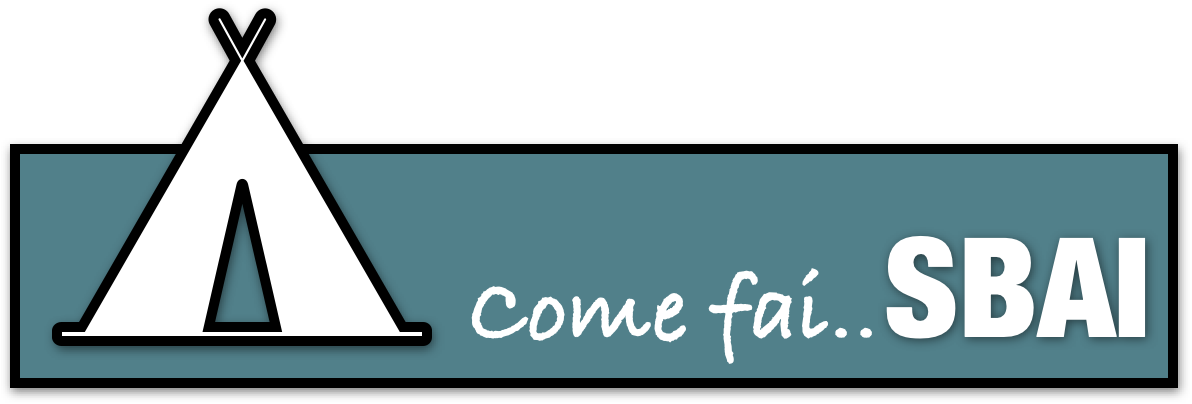 Conclusions
The fraction of pile up events is small (0.4%-2.5%)

We introduced in the MC simulation the effect of the beam rate to study

We studied the performance of Z-ID on the reconstructed hit. With a mean beam rate of 13kHz the (VUOI CHE QUANTIFICO QUANTO PERDIAMO IN EFFICIENZA DI RICOSTRUZIONE PER I SINGOLI FRAMMENTI a 13khZ? ACCENNO QUALCOSA SUI 55 E 96 KHZ?) rate effect is not too evident

We studied the impact of the beam rate on trigger efficiency.  For a run in which the mean beam rate is 13 kHz, for boron fragments the trigger efficiency varies from 0.85 to 0.99 with a cut on the beam rate of 1kHz. It is important to understand this behavior since the value of the trigger efficiency actively participates in the computation of the cross section.
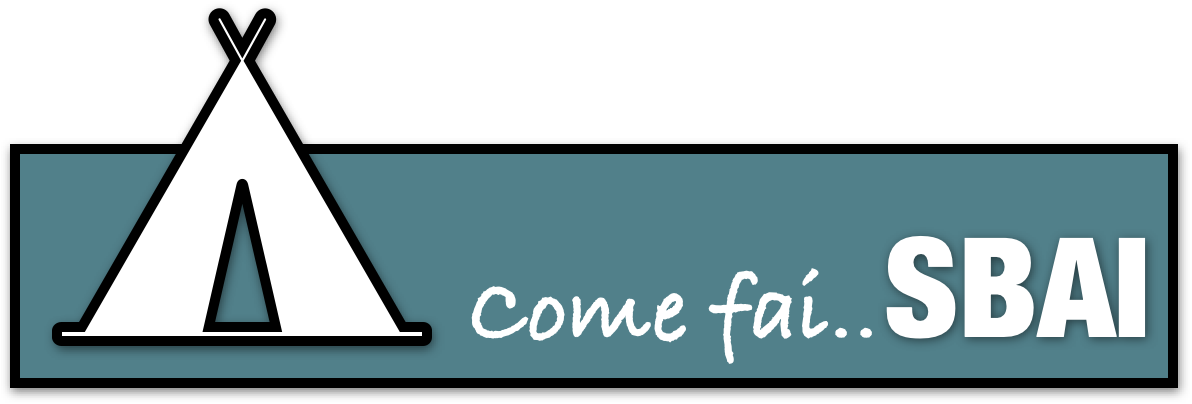 Marco Bon
21
Spill structure
Even within the same run, the beam rate has many fluctuations
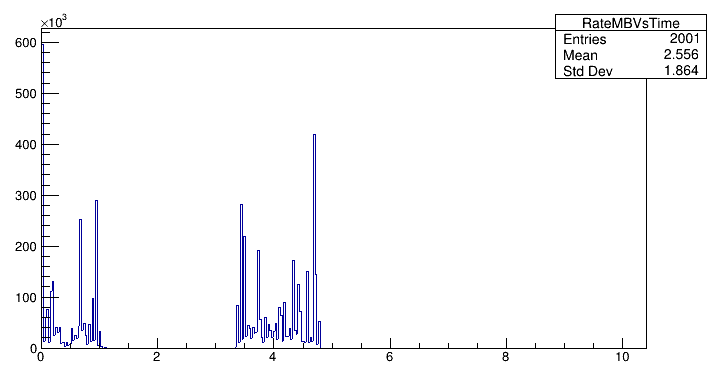 Spill structure
Rate MB (Hz)
t (s)
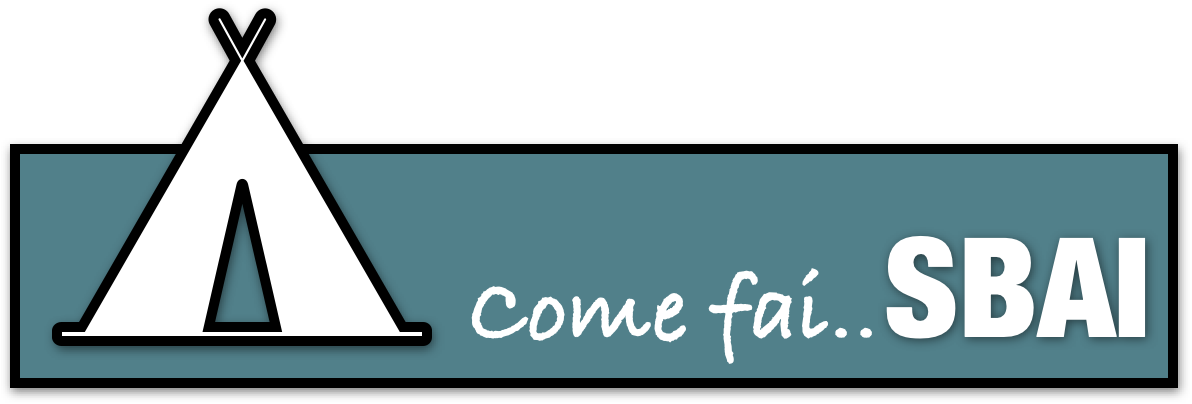 Marco Bon
22
ST summed signal
In order to tag the pile up events, we used the ST
The ST has 8 channels. To compute the charge, the summed signal is integrated
The mean and standard deviation of the amplitudes of the first part of the signal were taken in order to remove the positive overshoot induced by a high pass filter.

The signal integral is computed excluding the samples with
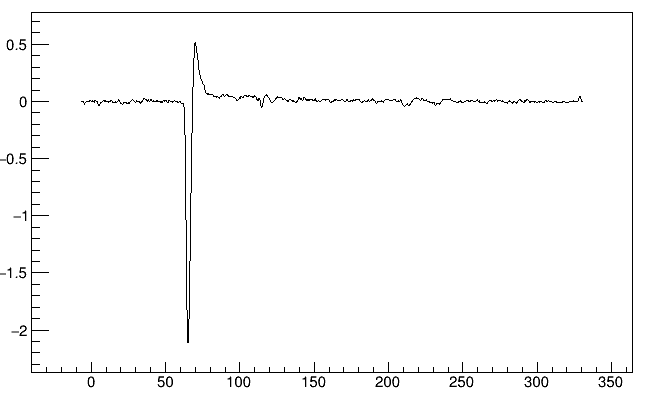 Amplitude (mV)
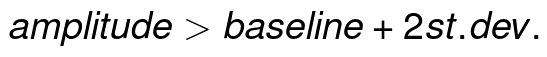 t (ns)
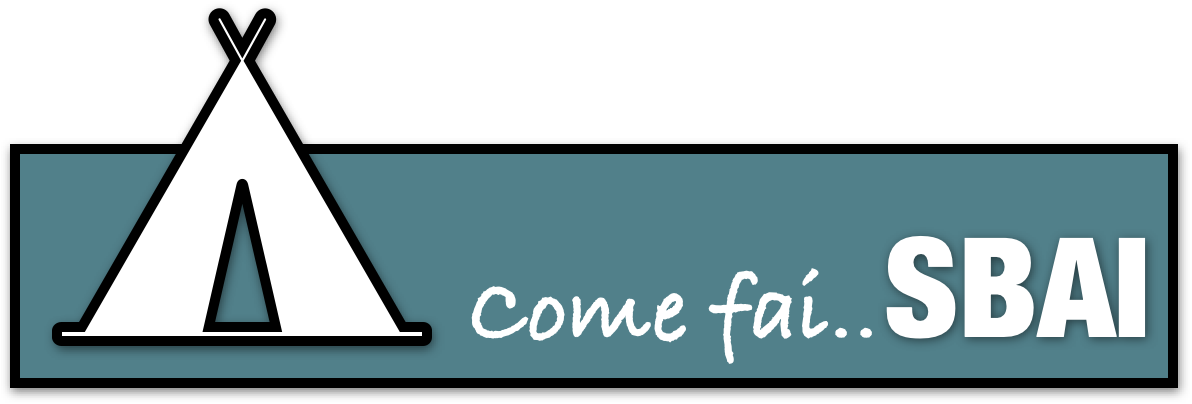 Marco Bon
23
Pile-up estimation -1
E= 150MeV/N (MB)
With the ST we are able to tag the pile-up events. 
The fraction of pile up events depends on the beam rate and it varies between 0.5% and 3% within all the acquired runs
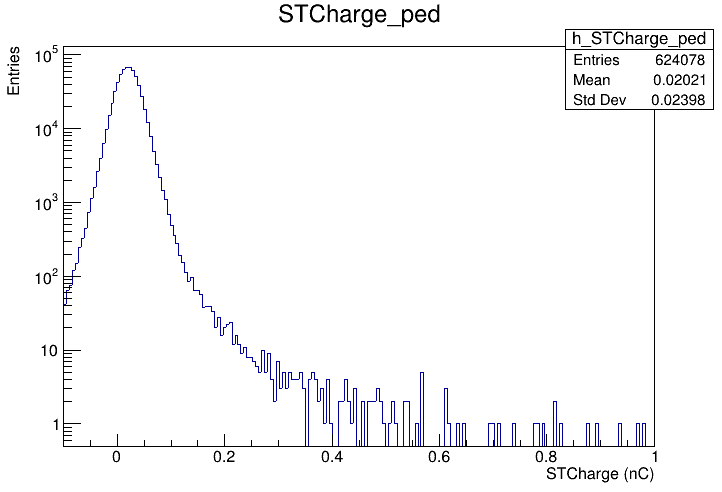 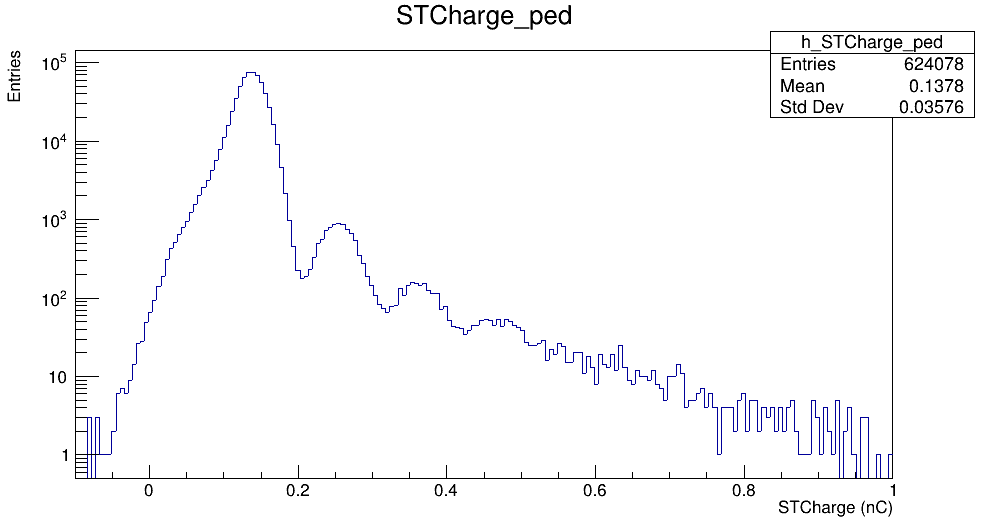 1C
After removing the positive overshoot
2C
3C
…
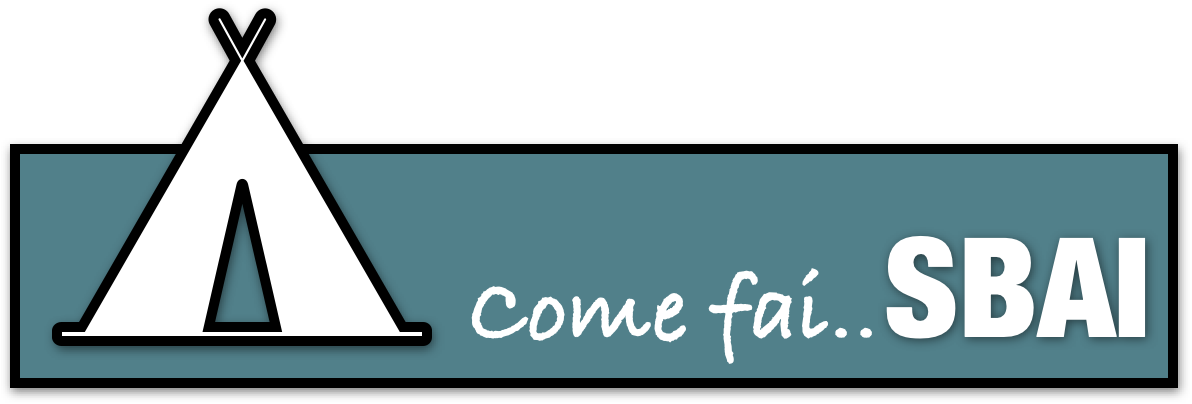 Marco Bon
24
Selection on beam rate
Since we knew of the presence of high rate, we tried to put a cut directly on the beam rate

150MeV/N (MB)

Mean beam rate= 93kHz

We have normalized the distributions to see how the shape changes


By applying the cuts we’ve lost:

1) 1kHz->96% of the events

2) 10kHz->46% of the events

3)  50kHz-> 24% of the events
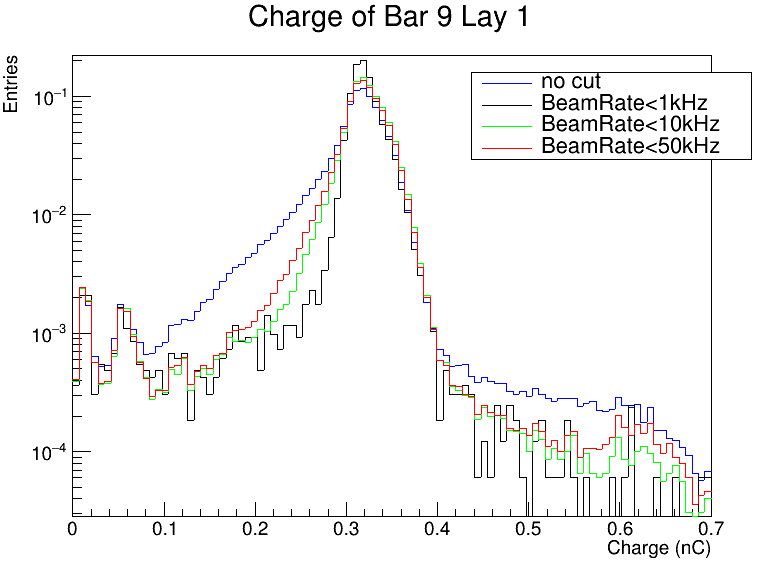 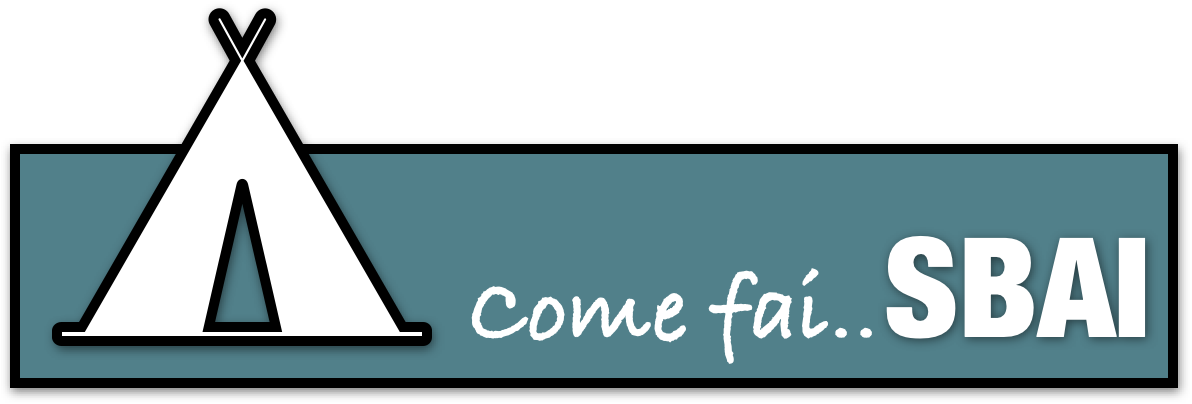 Marco Bon
25
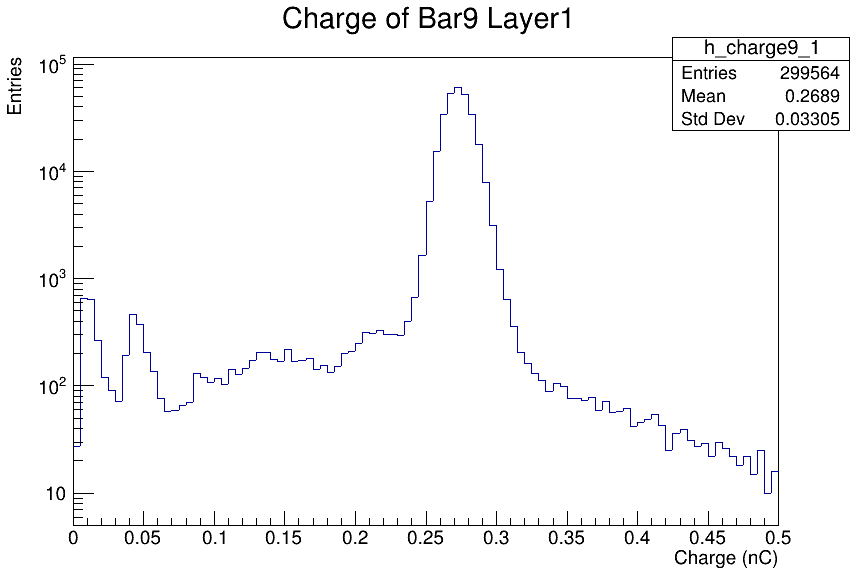 Beam rate -3
Beam_rate<1 kHz
Since we knew of the presence of high rate, we tried to put a cut directly on the beam rate
E=200 MeV/N (MB)
Without cut
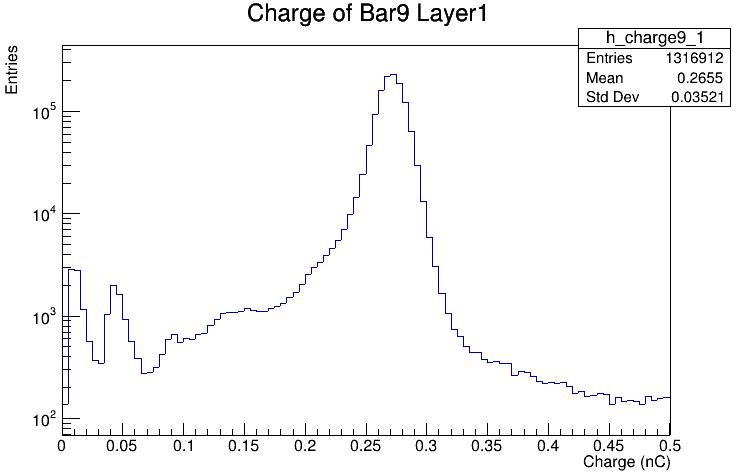 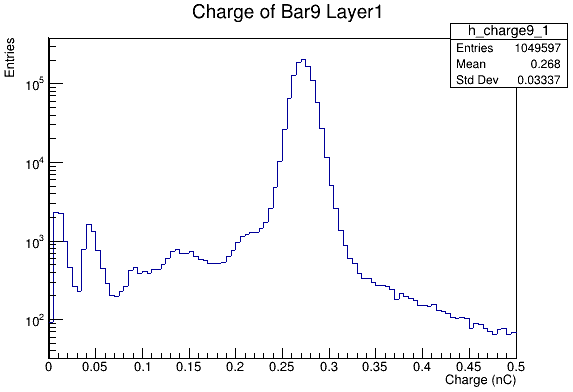 Beam_rate<10 kHz
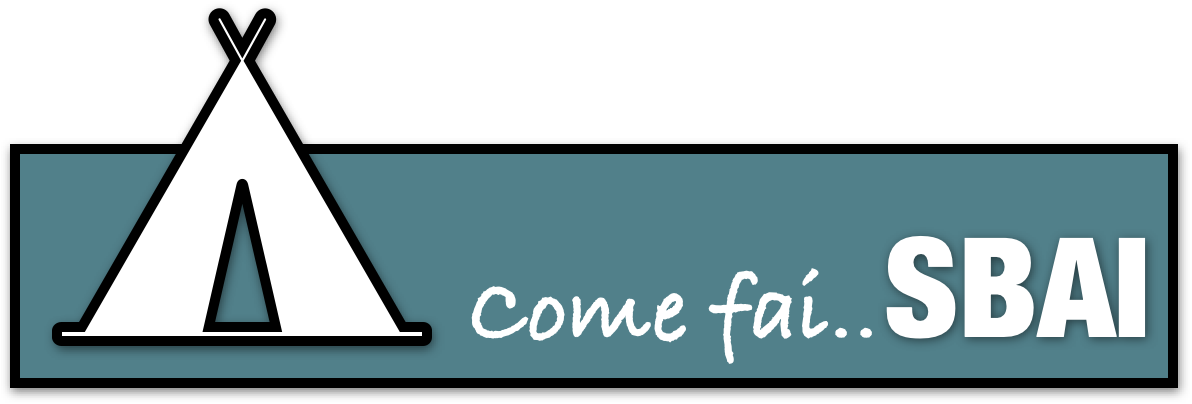 Marco Bon
26
Beam rate -3
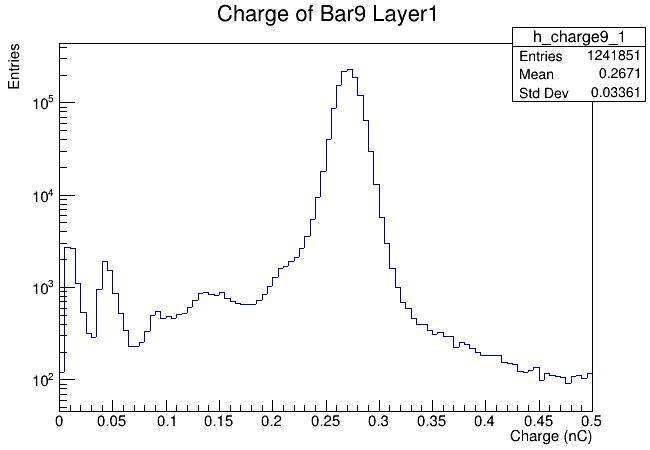 Beam_rate<50 kHz
If we impose cuts on the Beam_rate, the charge distributions improve slightly
E=200 MeV/N (MB)
Without cut
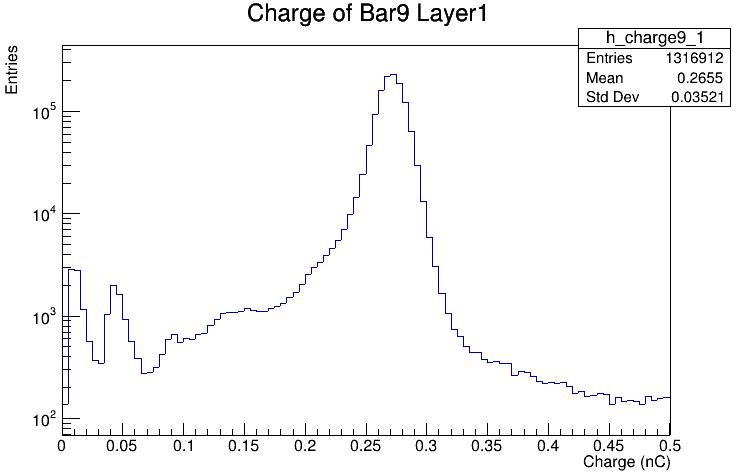 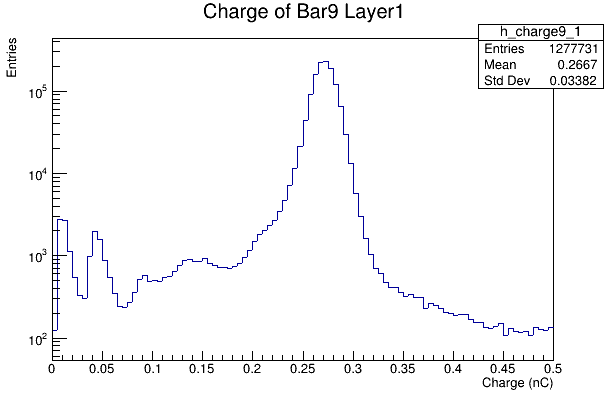 Beam_rate<100 kHz
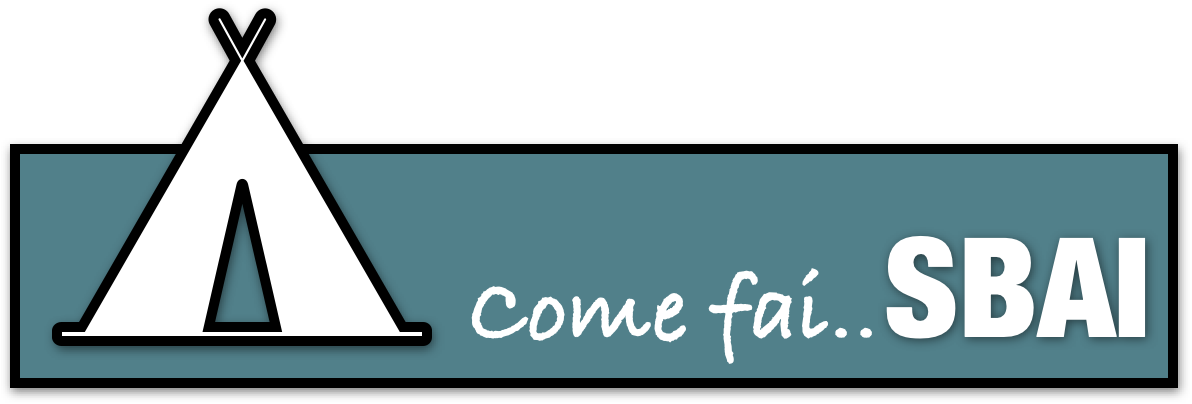 Marco Bon
27
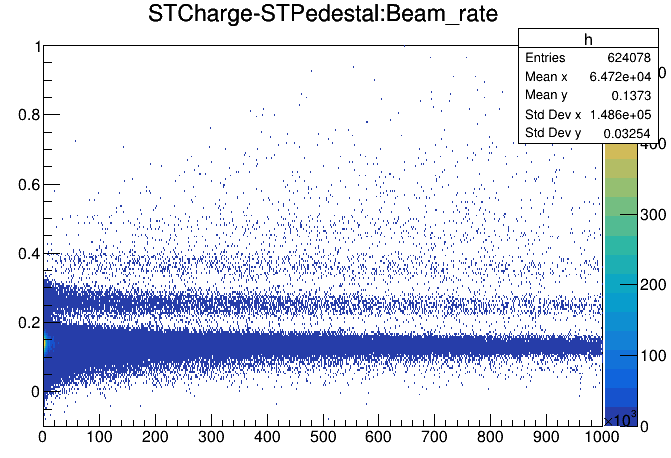 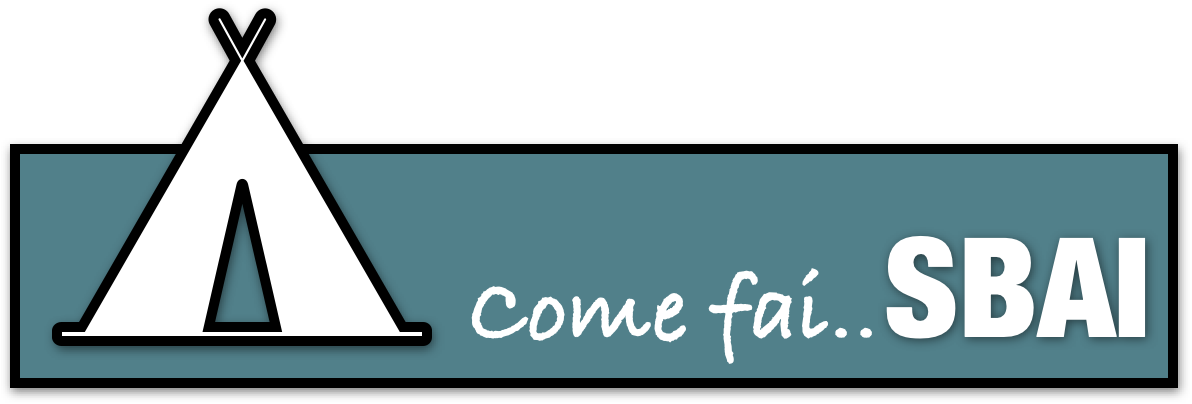 Marco Bon
28
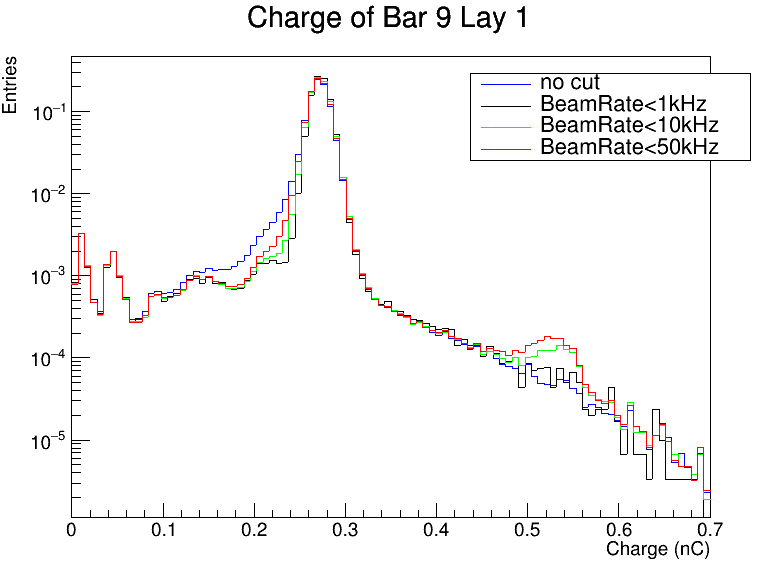 200MeV/N
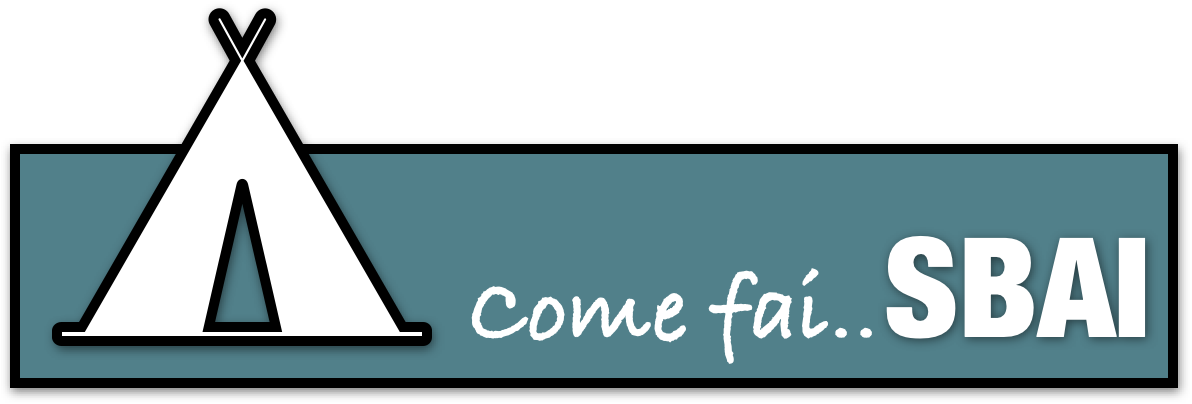 Marco Bon
29
Introducing the rate into MC simulation
Without the rate, in order to introduce the sperimental resolution, a random value, taken from a Gaussian with G(mean=0,                  ), is summed to the MC_true	
In order to parameterize the Eloss response to the beam rate, the mean value of the Eloss at fixed rate was taken:
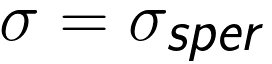 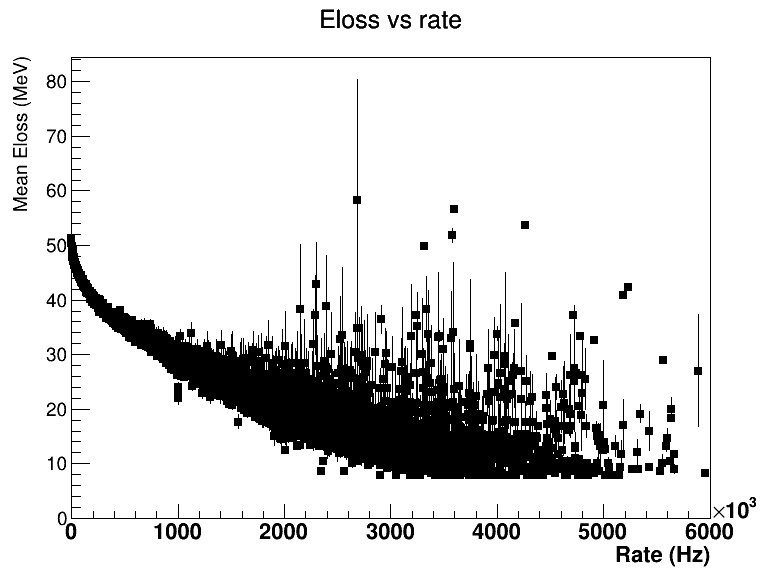 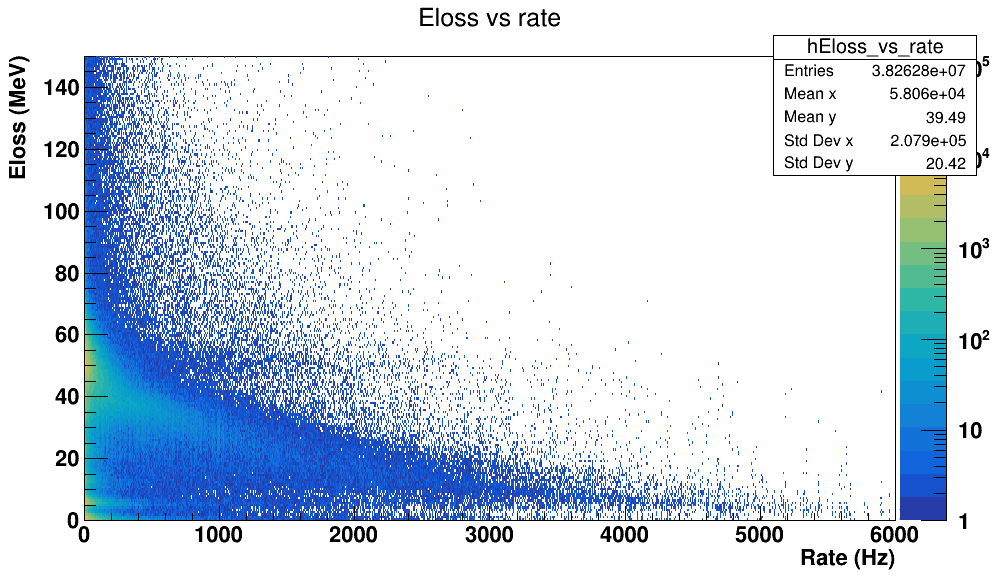 ProfileX( )
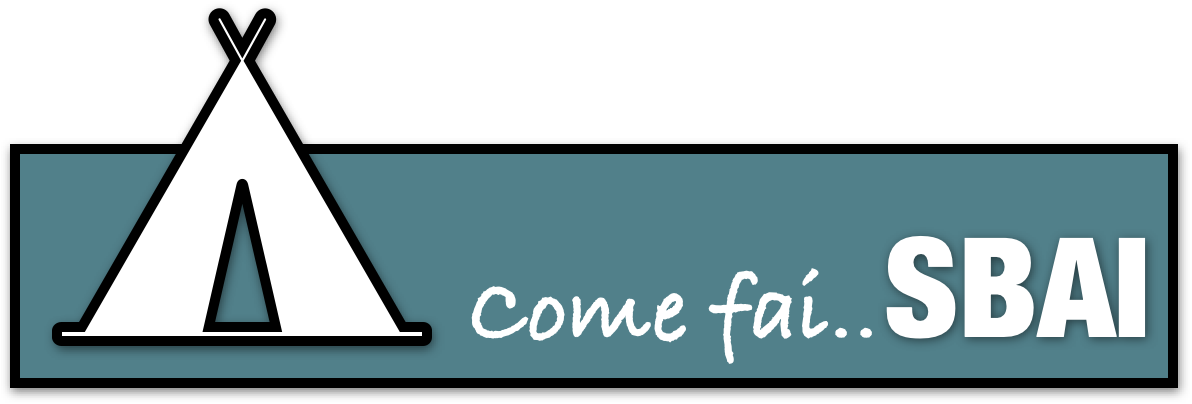 Marco Bon
30
Introducing the rate into MC simulation
To implement our dependent-rate model, we performed a fit with the function:
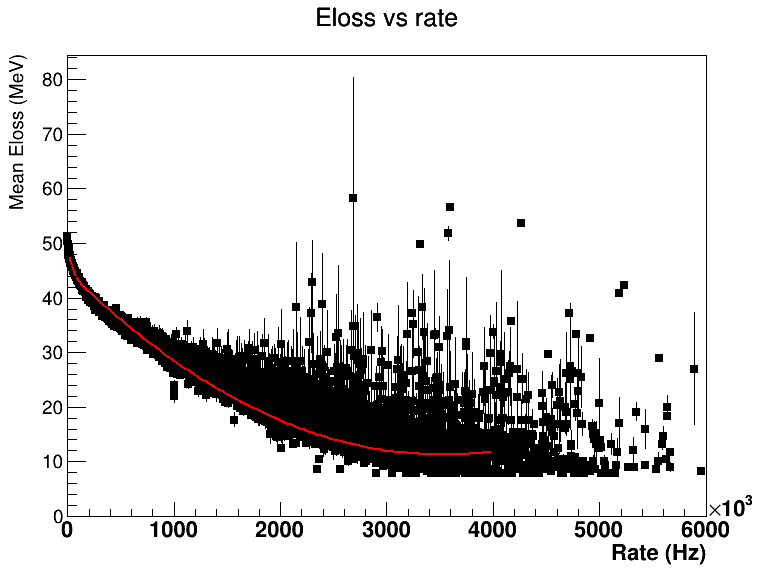 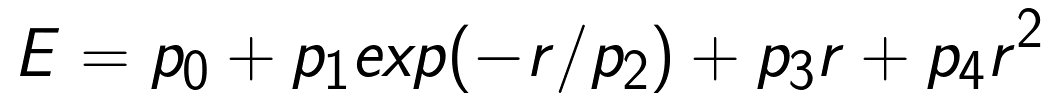 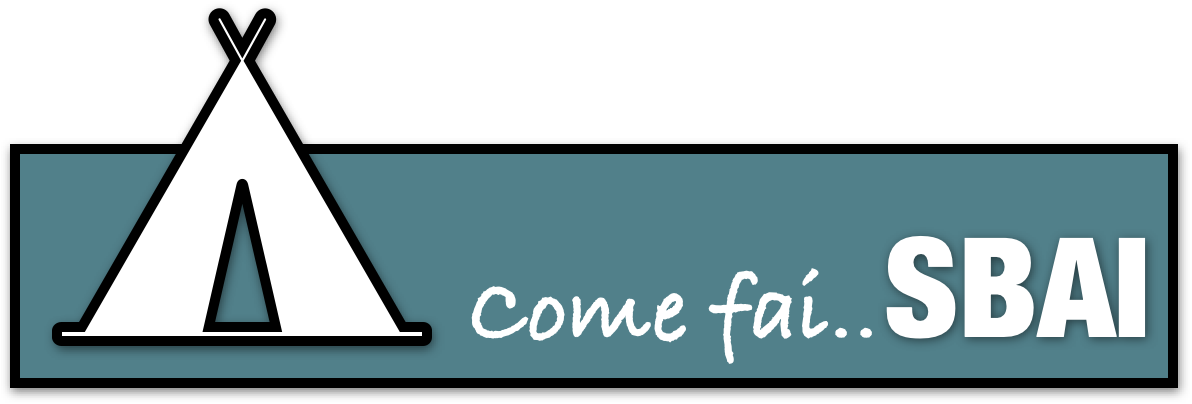 Marco Bon
31
Introducing the rate into MC simulation
From this distribution, a random value “r” is extracted from the rate distribution. To this random value is associated a smeared E(r). 
Let E(1) be the value of energy when the rate is 1kHz, it is possible to define the shift in energy caused by the beam rate 

        shift = E(r) - E(1)
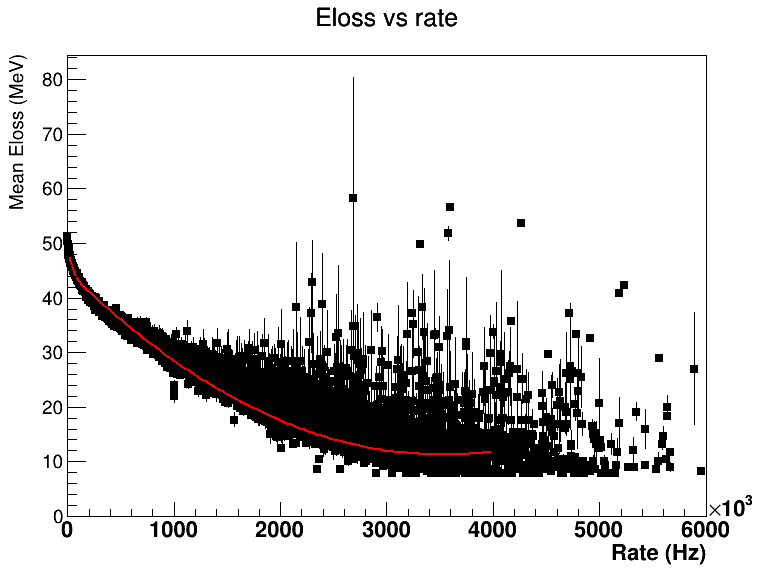 E(1)
.
E(r)
r
With this value it is possible to introduce the smearing caused by the rate in the MC simulation by summing a random value from a Gaussian with
																		G(mean= shift,                  )
to the MC_true
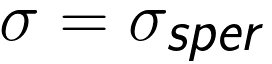 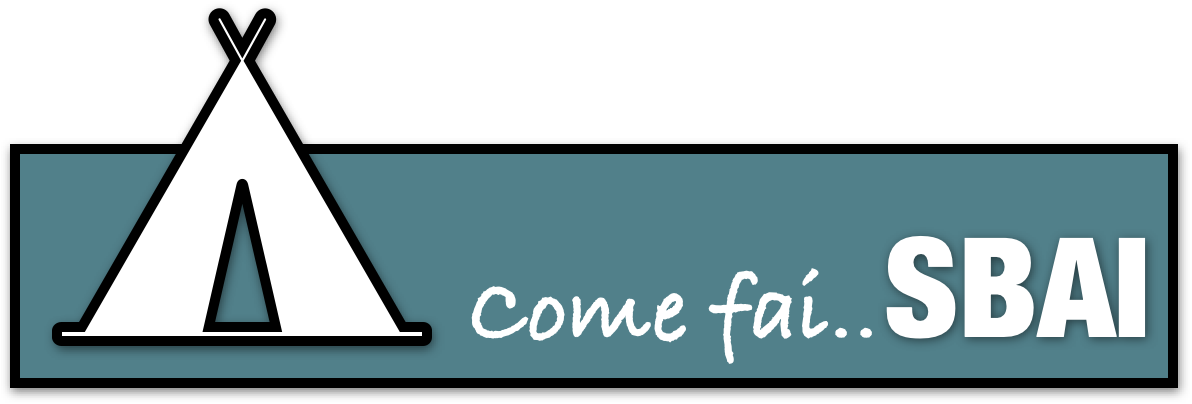 Marco Bon
32
Introducing the rate into MC simulation
200 MeV/u — Only MB
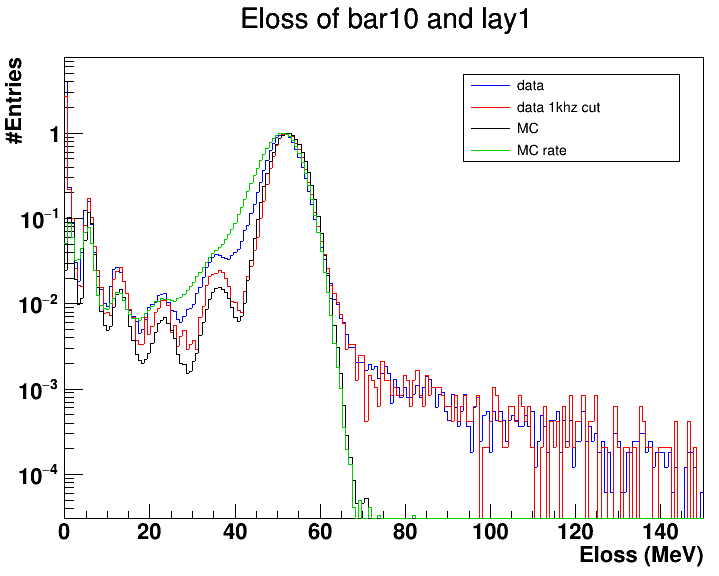 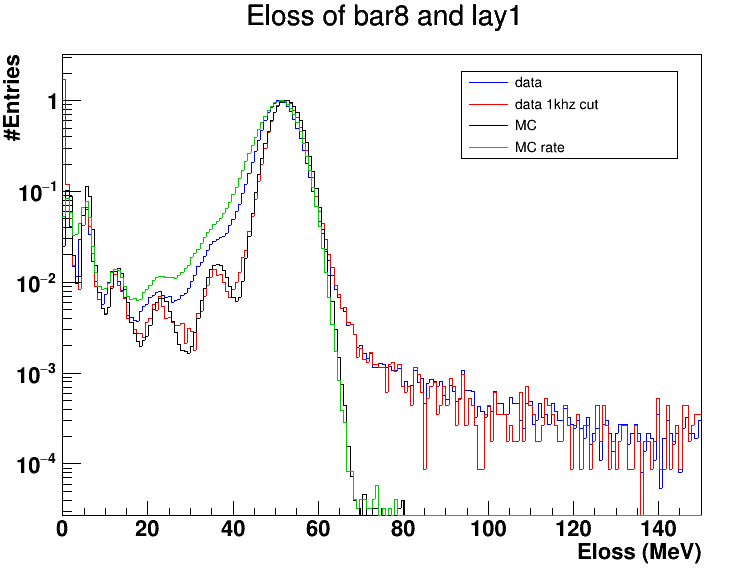 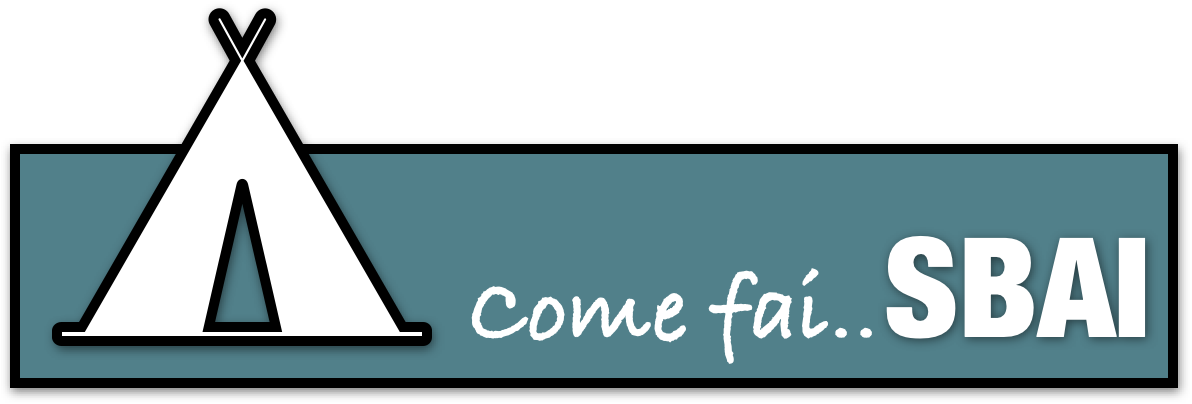 Marco Bon
33
Introducing the rate into MC simulation
To implement our dependent-rate model, we performed a fit with the function:
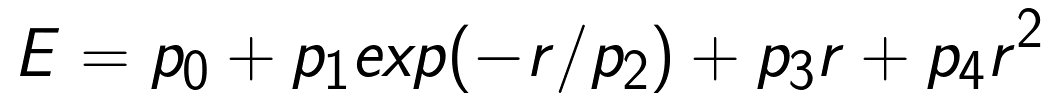 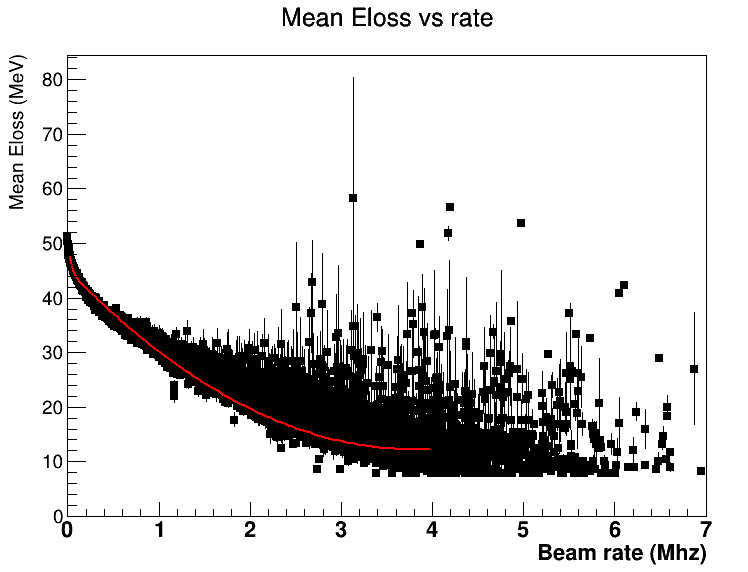 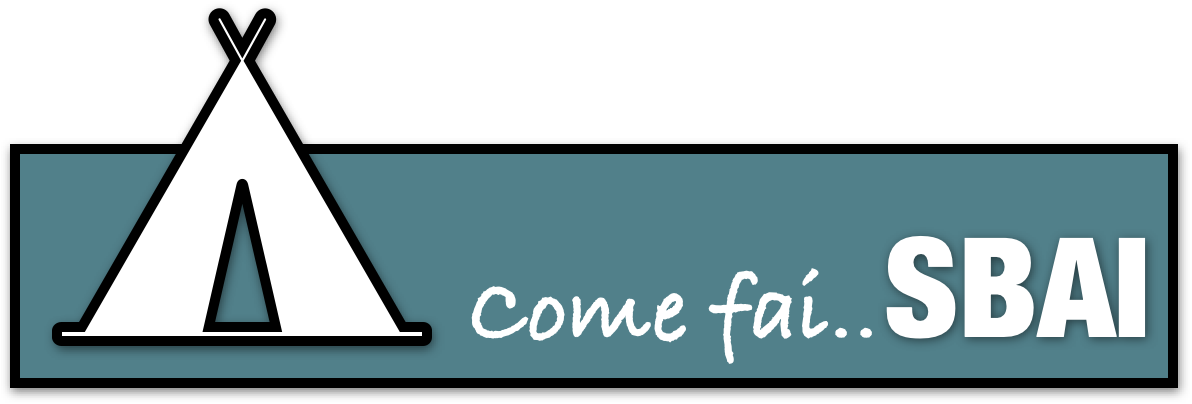 Marco Bon
34
Trigger efficiencies
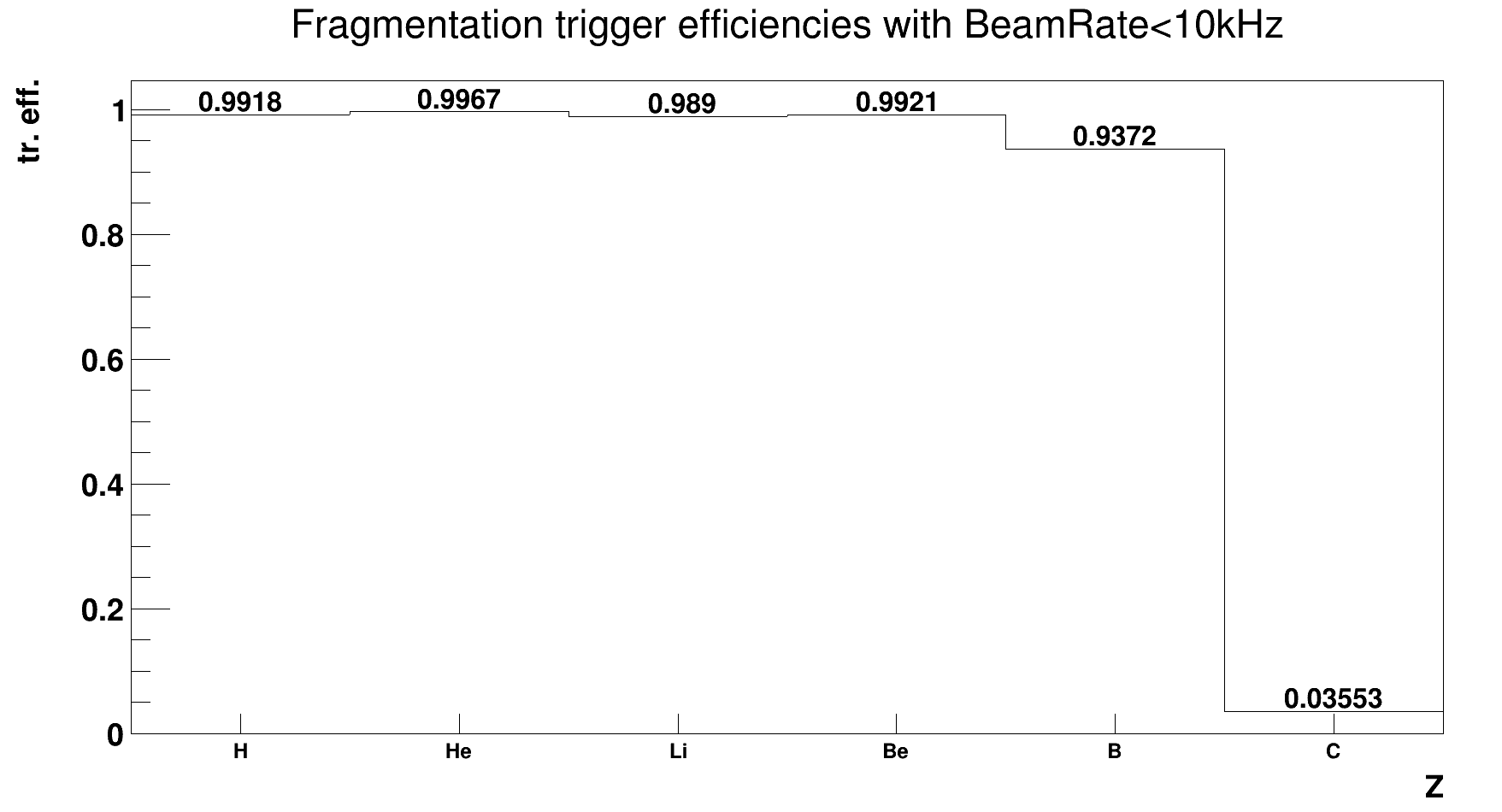 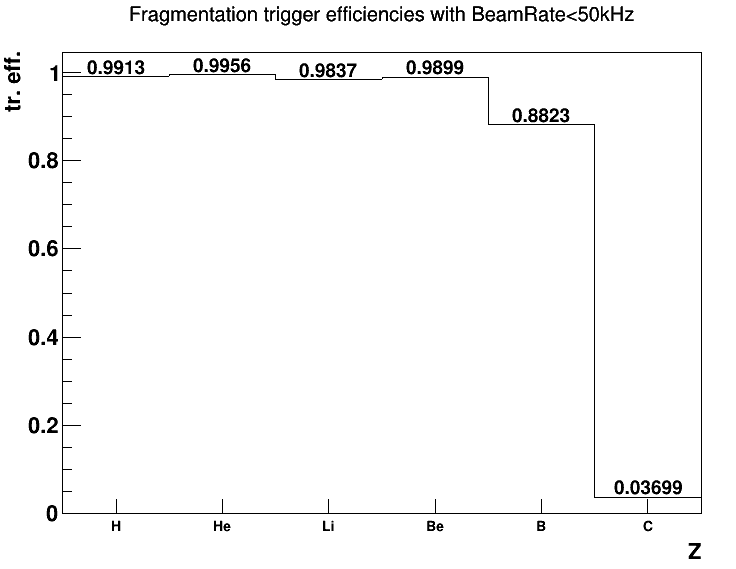 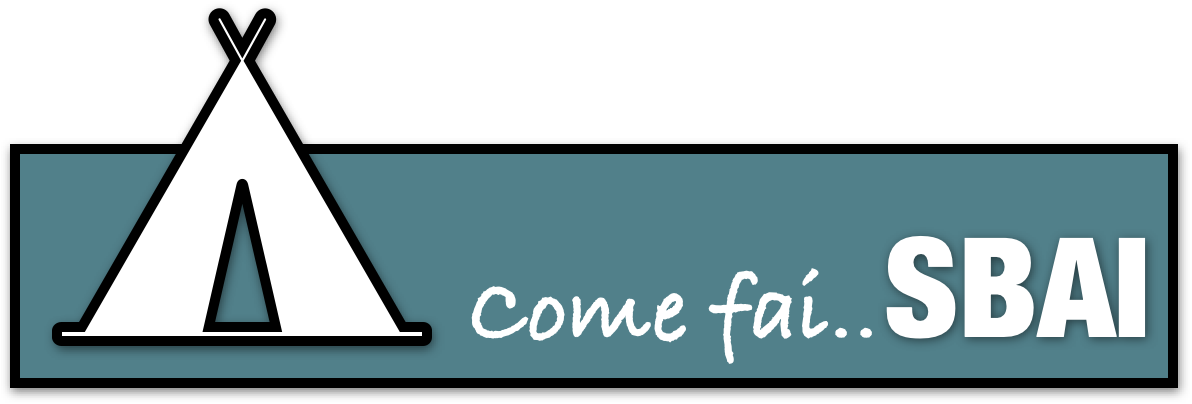 Marco Bon
35
Z reconstruction
MB
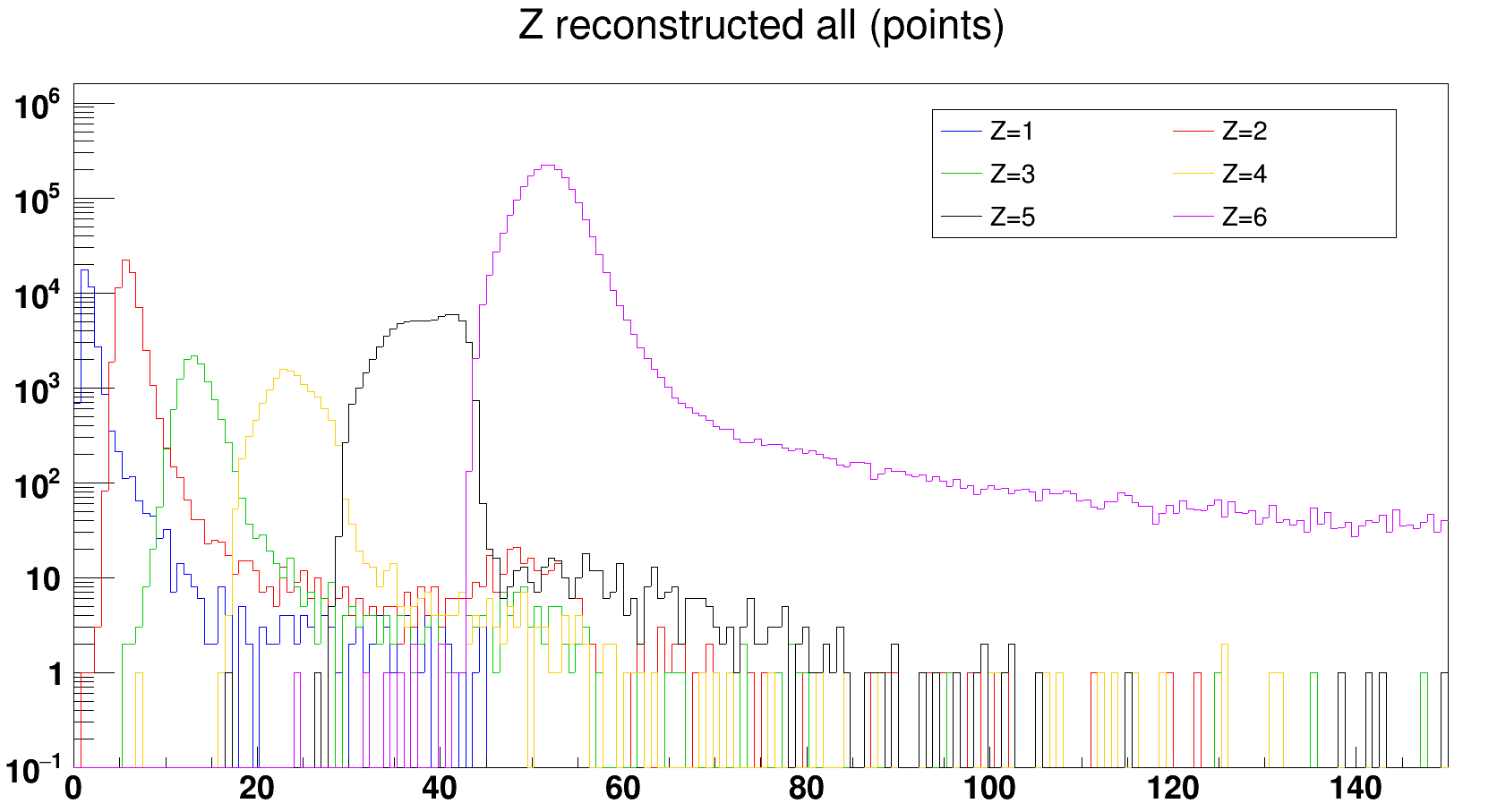 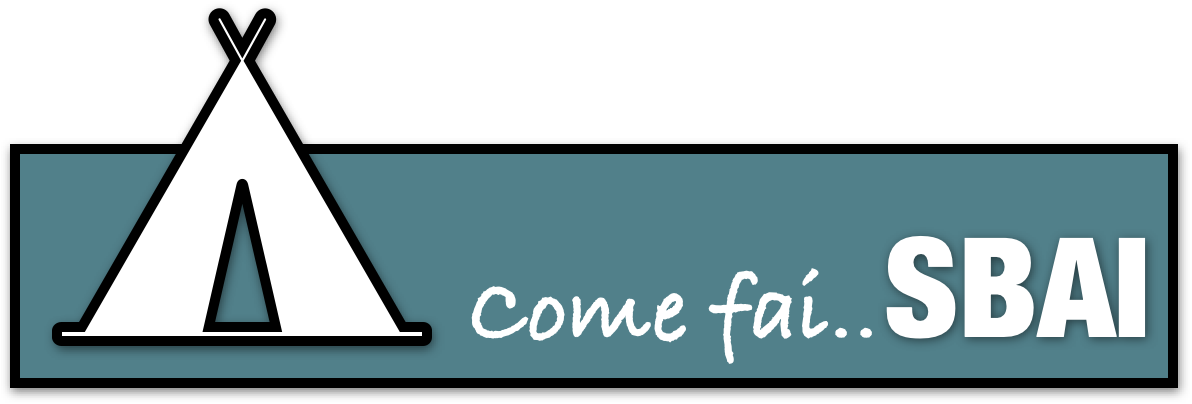 Marco Bon
36
Z reconstruction
MB+frag
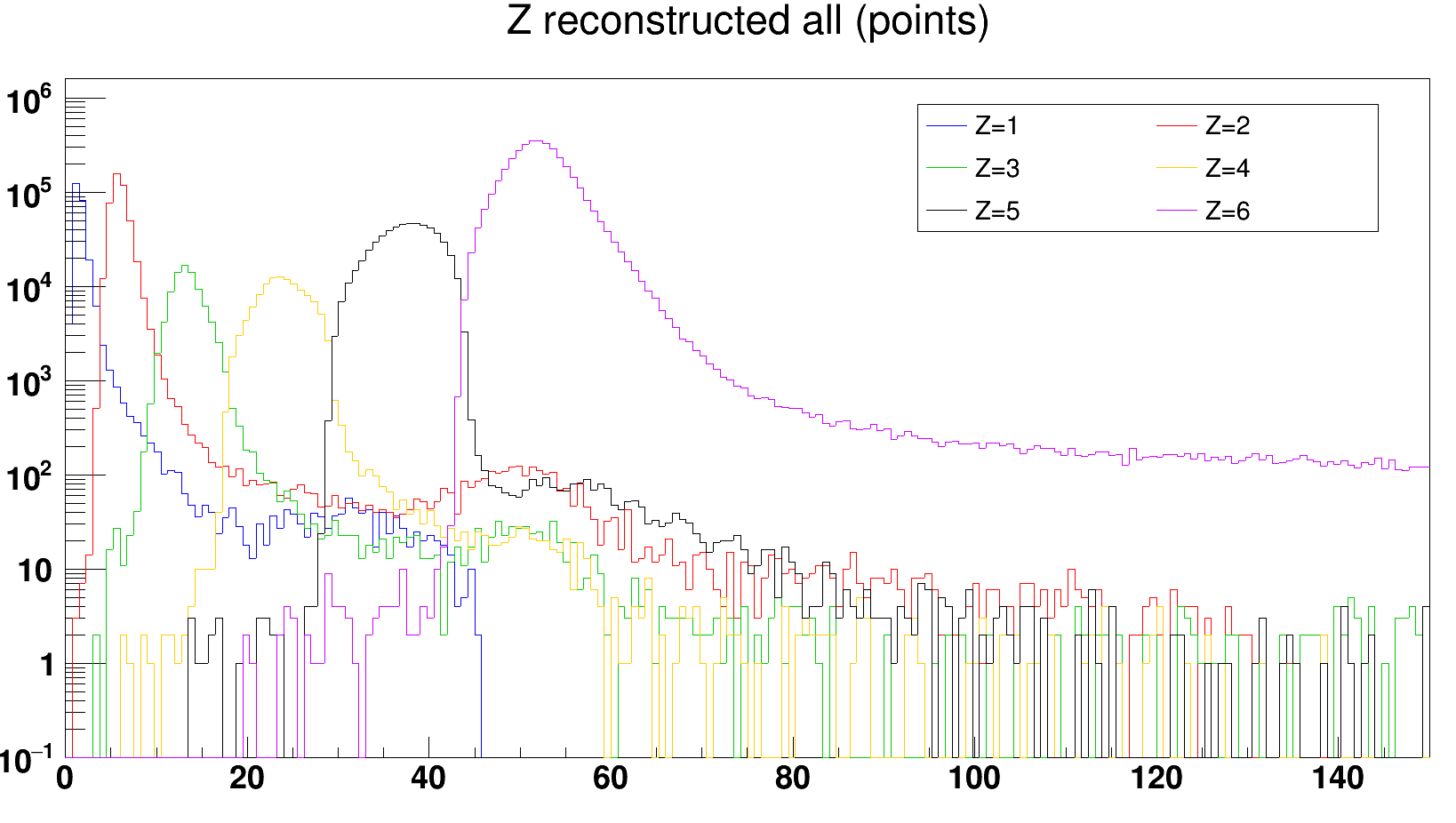 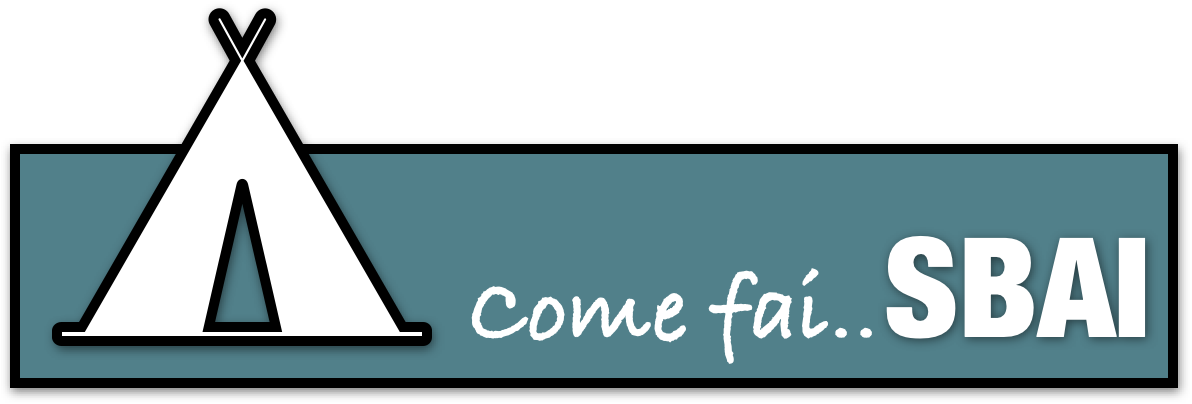 Marco Bon
37
Z identification
By losing efficiency in reconstructing the Z on the single hit, when reconstructing the point (requiring that the Z of the two layers match), you lose statistics
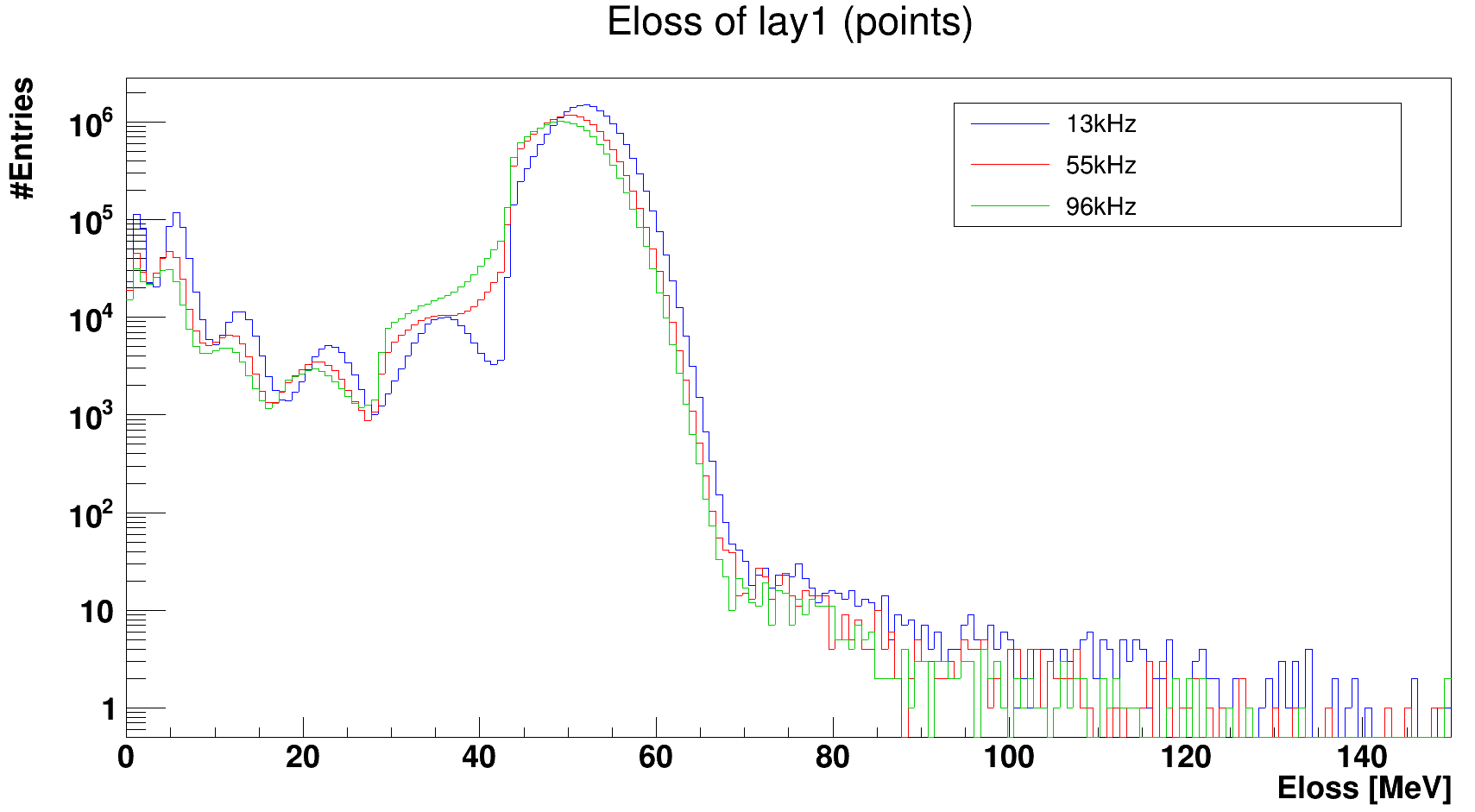 MC
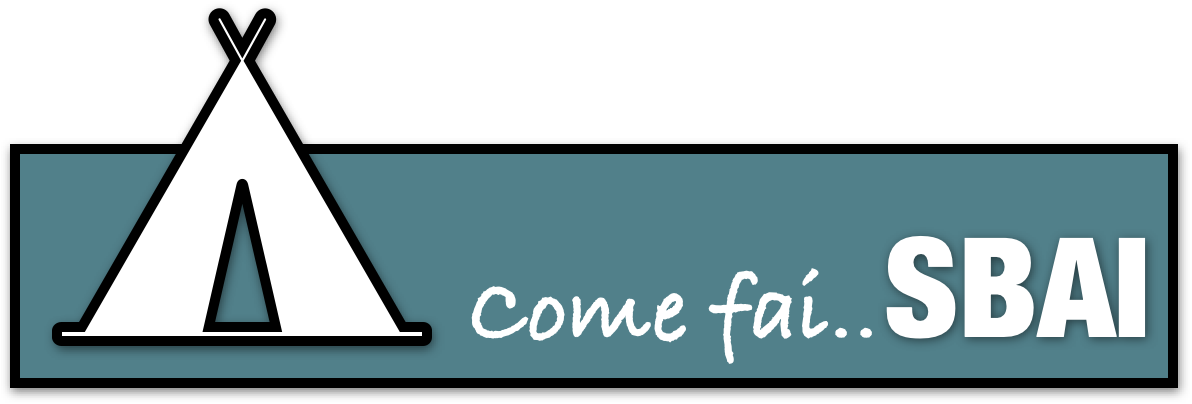 Marco Bon
38
Z reconstruction
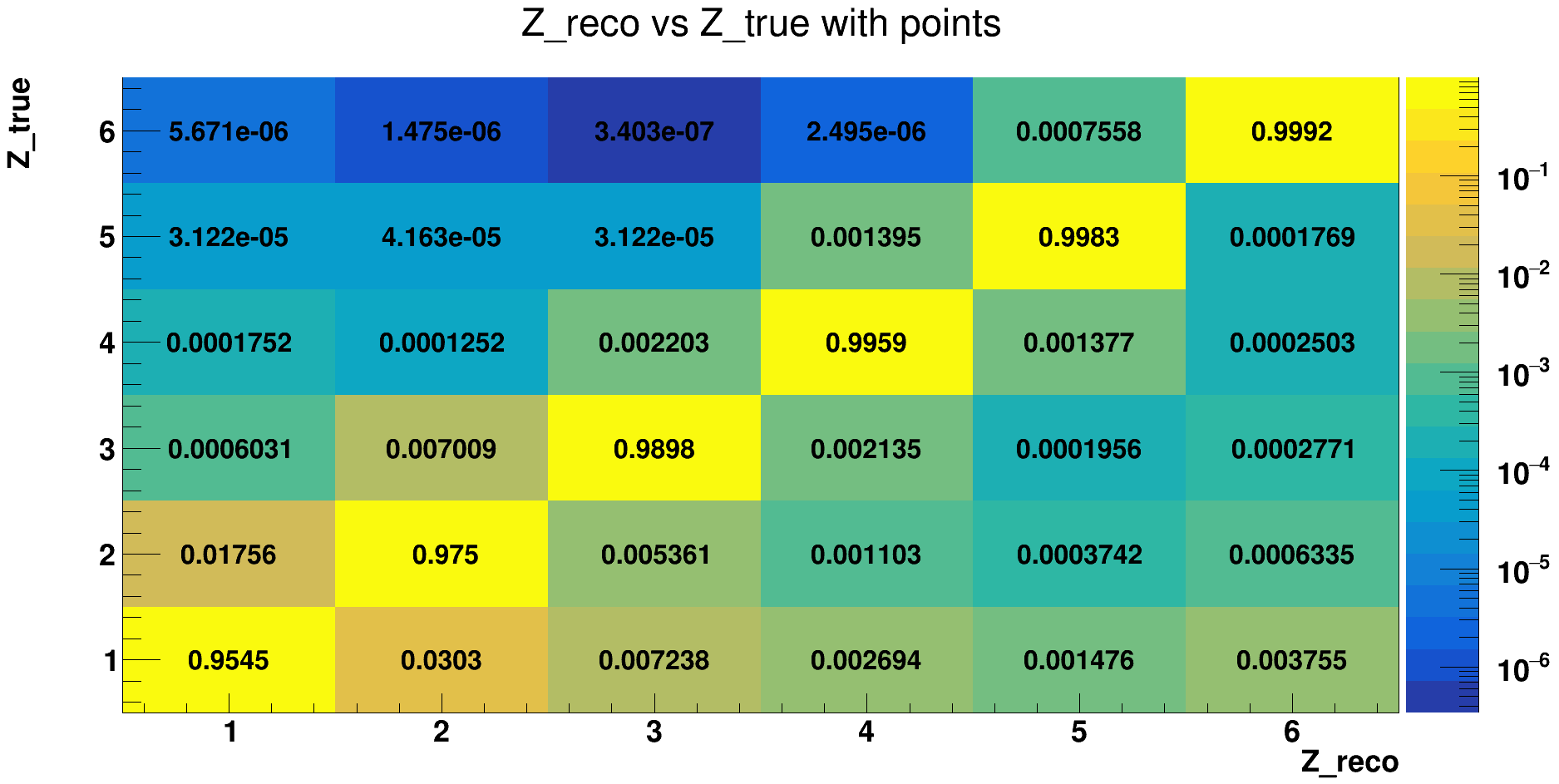 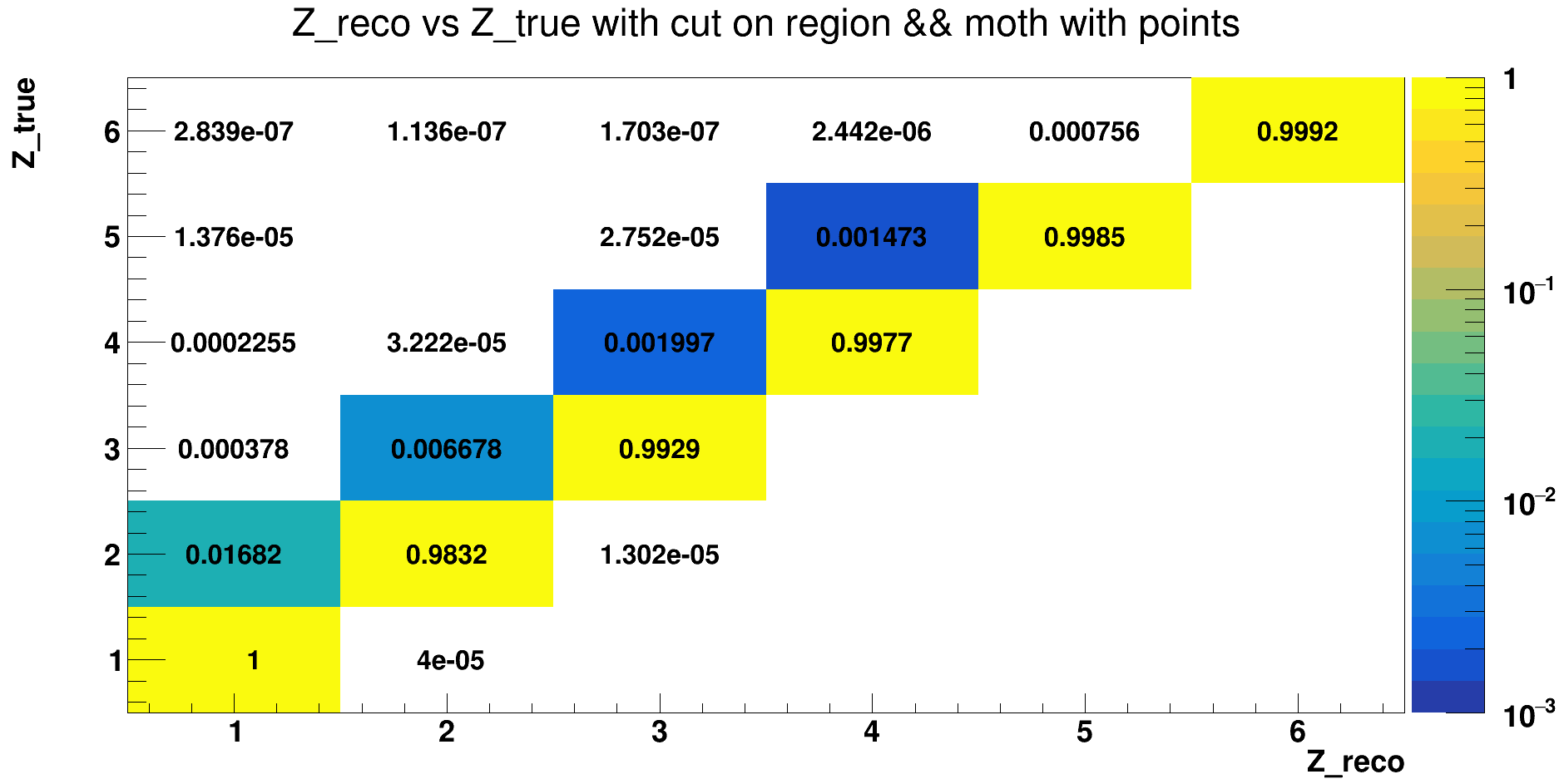 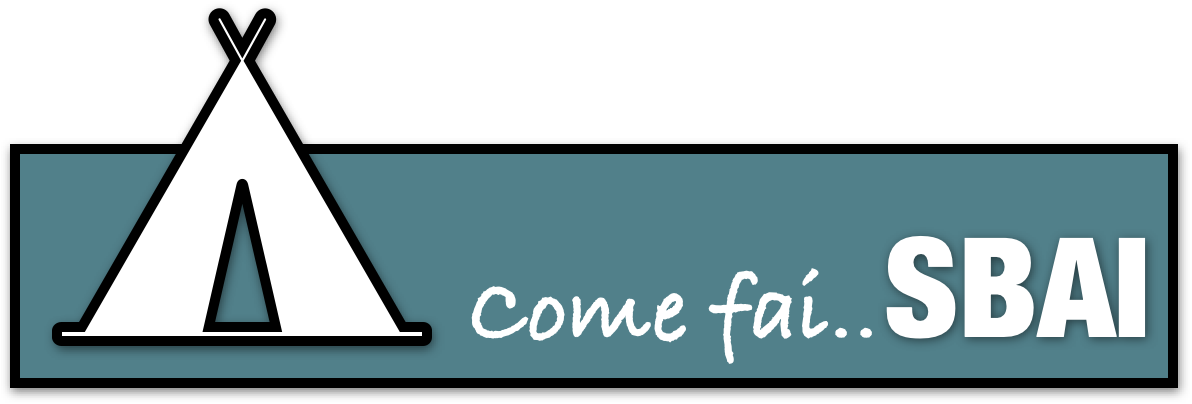 Marco Bon
39
Z identification
By losing efficiency in reconstructing the Z on the single hit, when reconstructing the point (requiring that the Z of the two layers match), you lose statistics
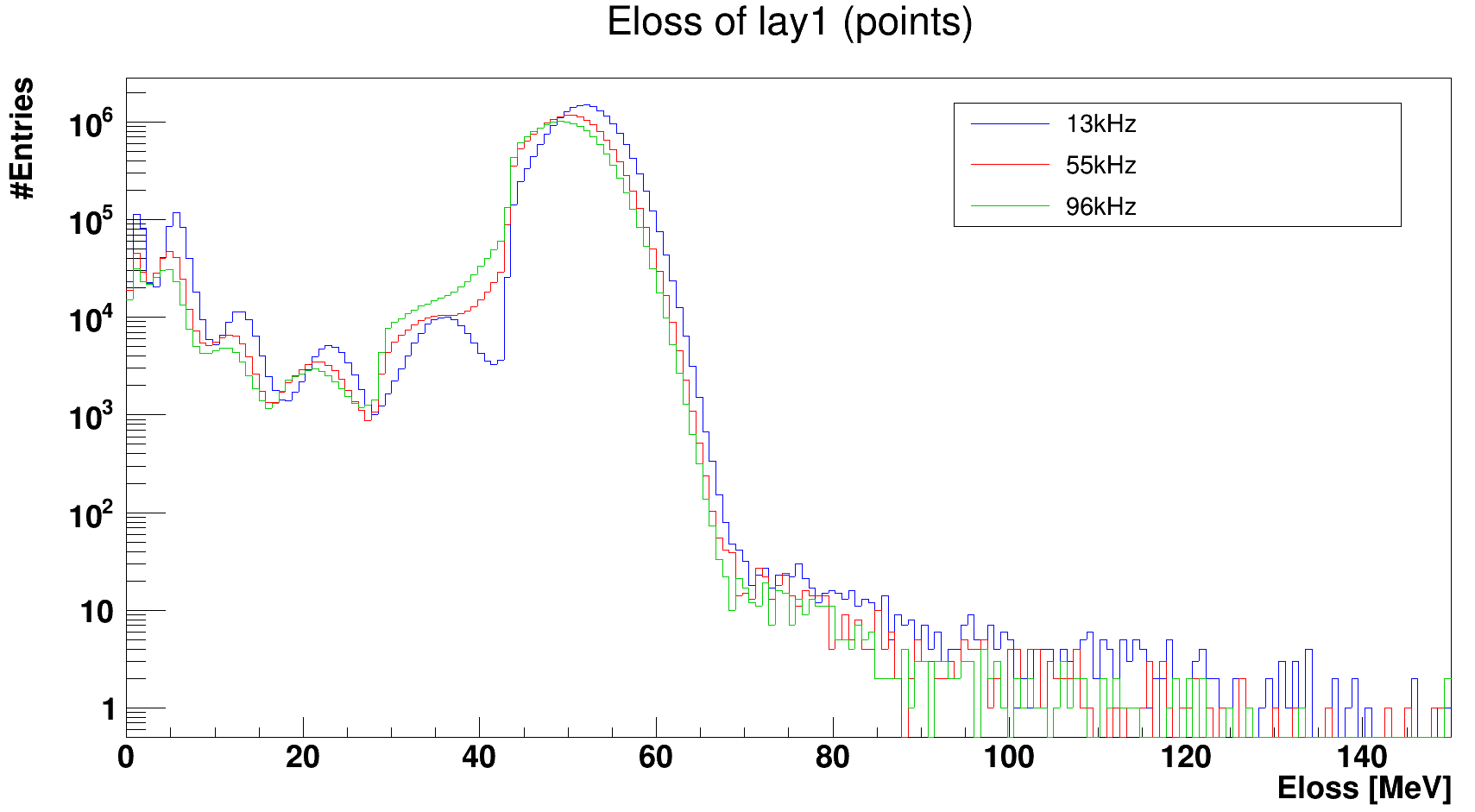 MC
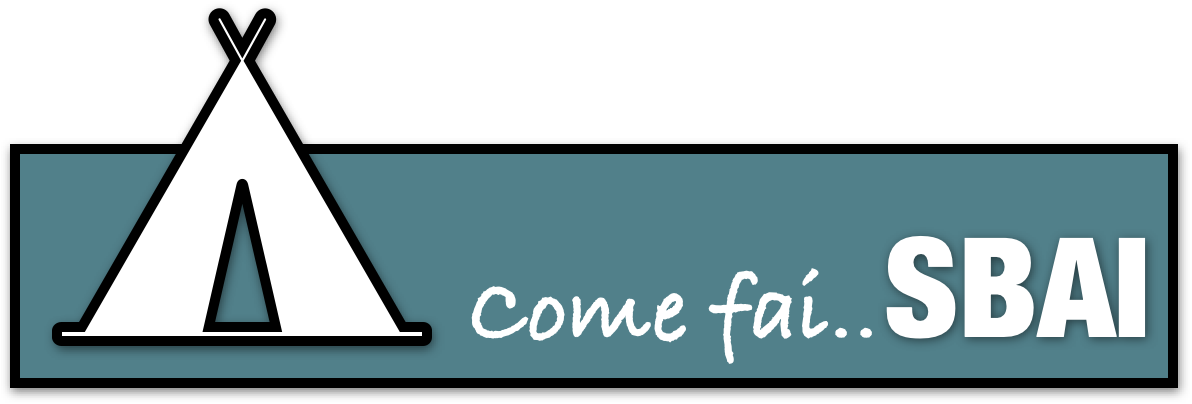 Marco Bon
40